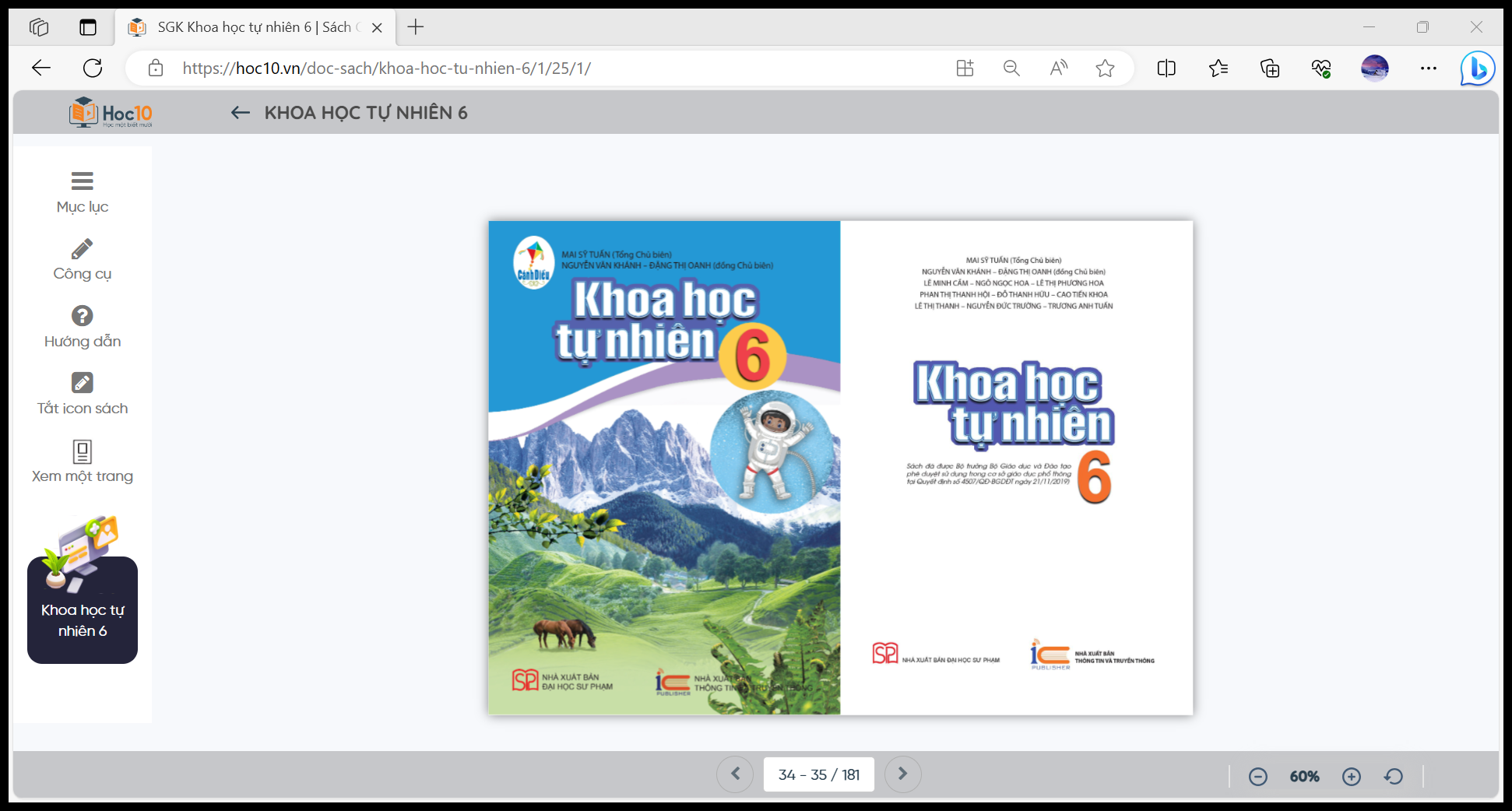 TRƯỜNG TH& THCS QUANG HƯNG
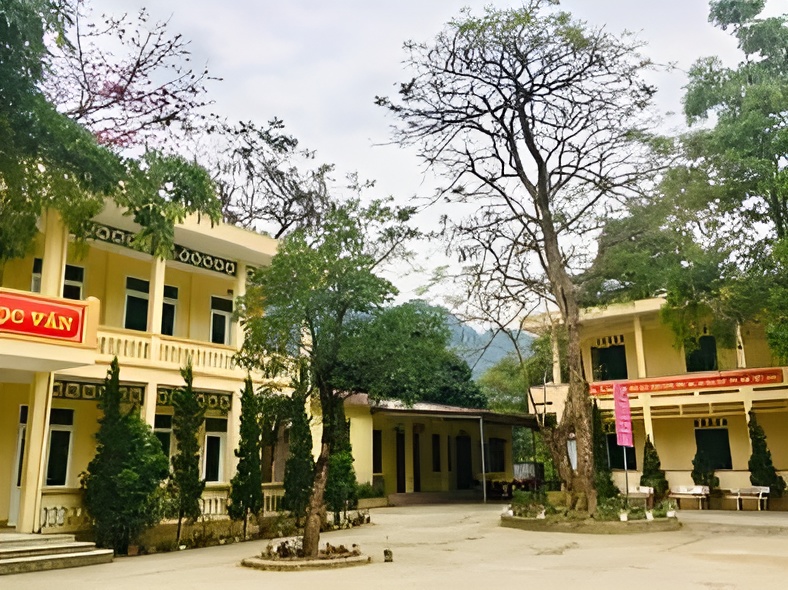 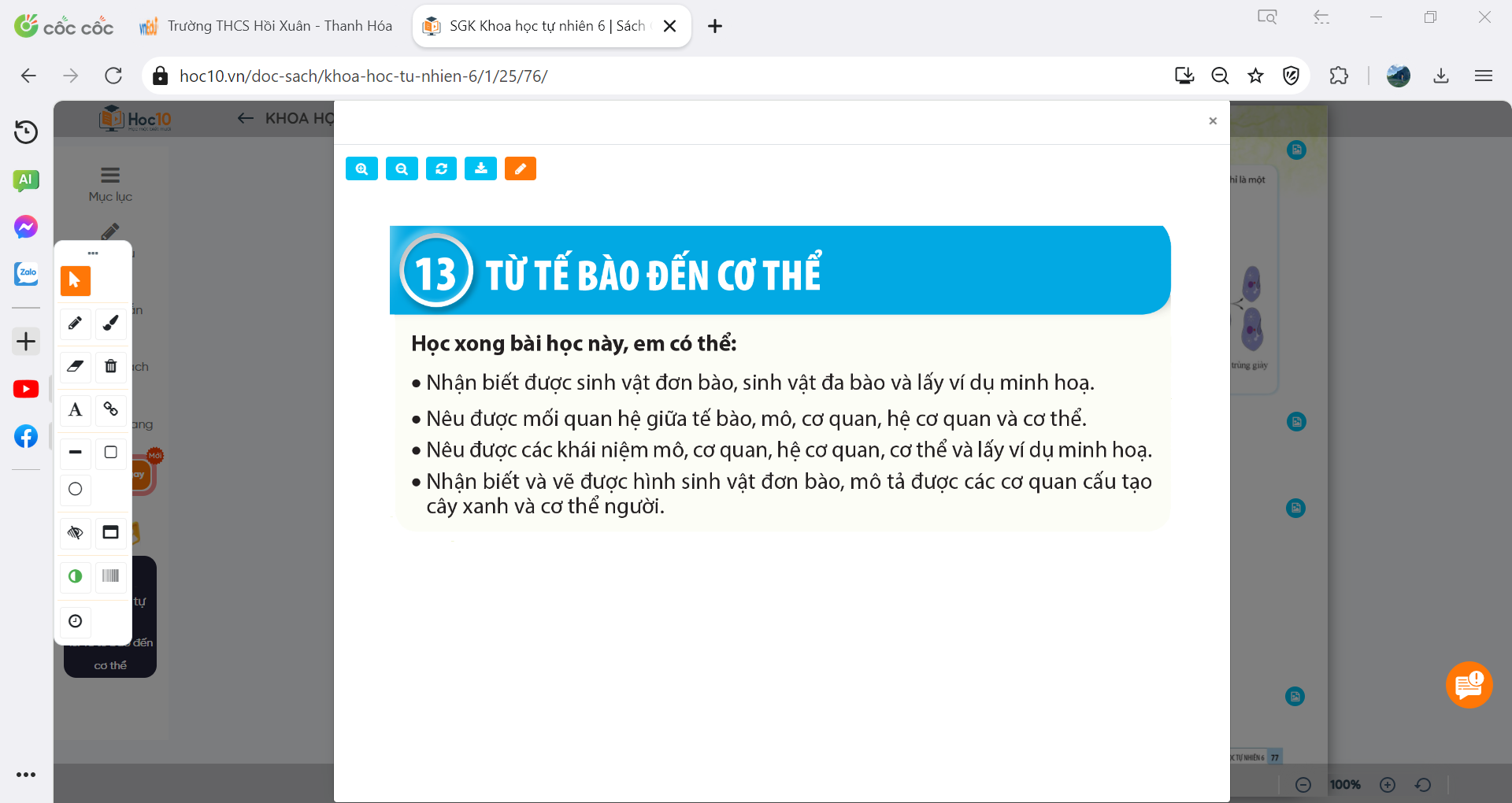 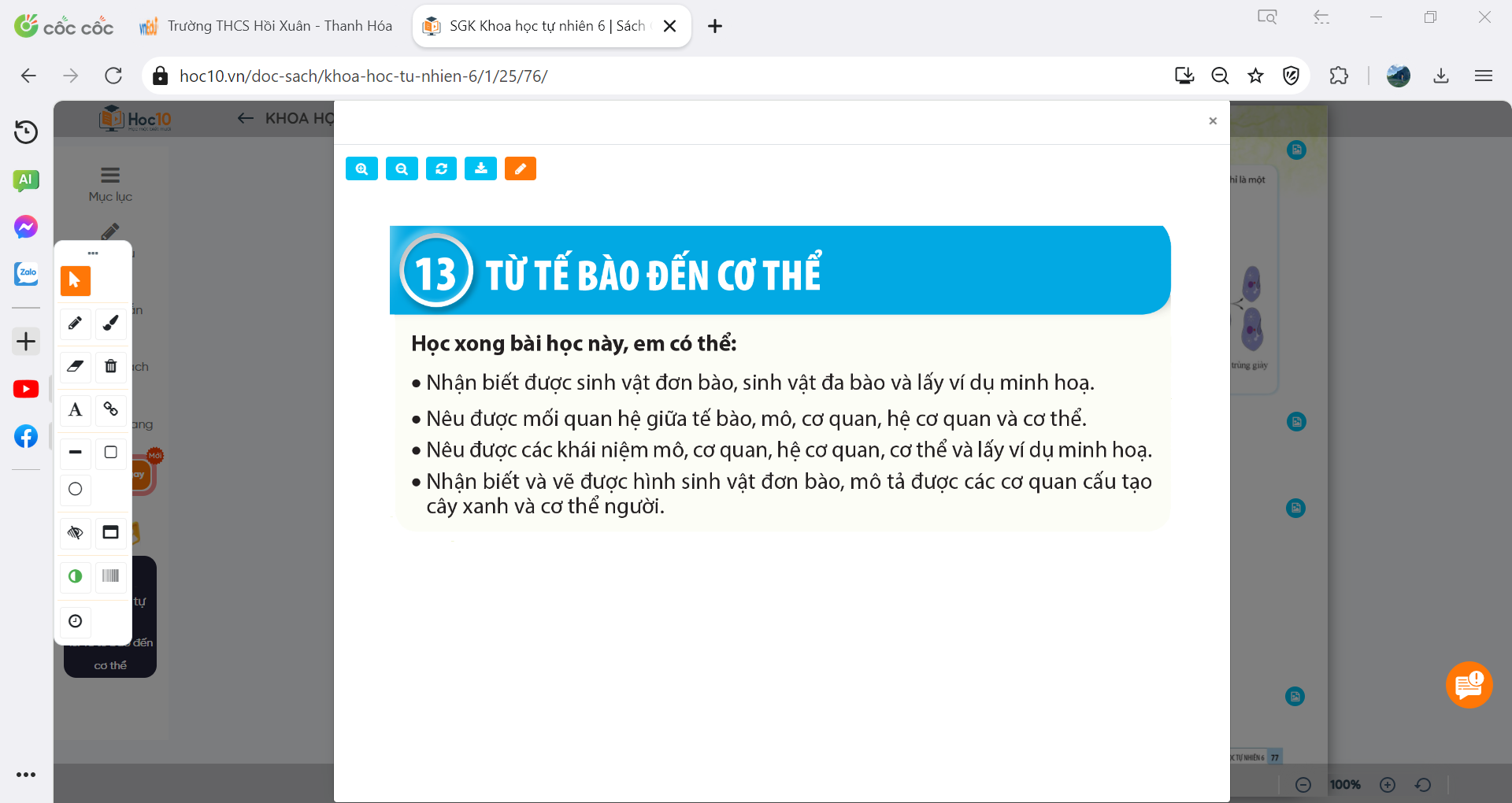 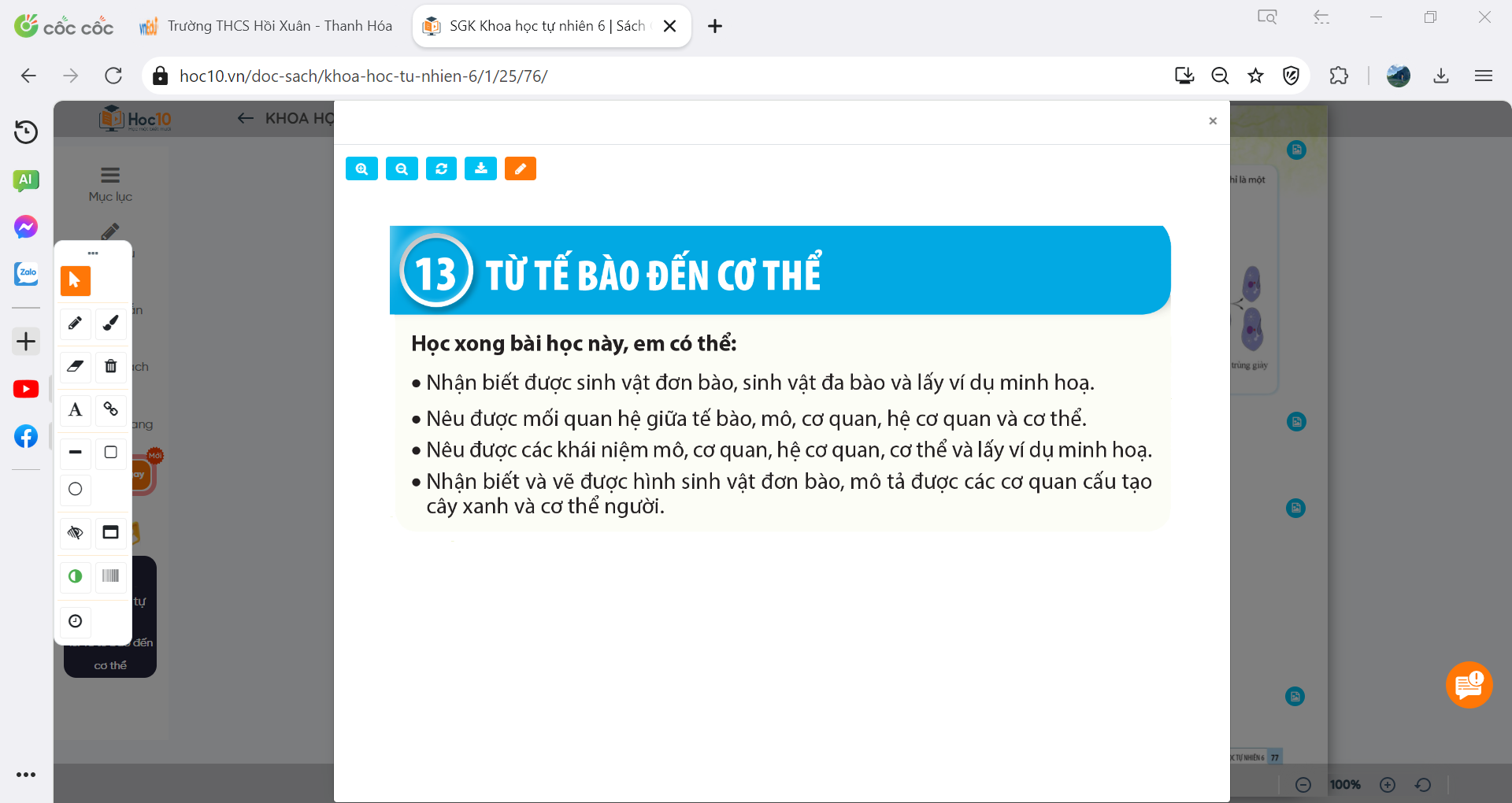 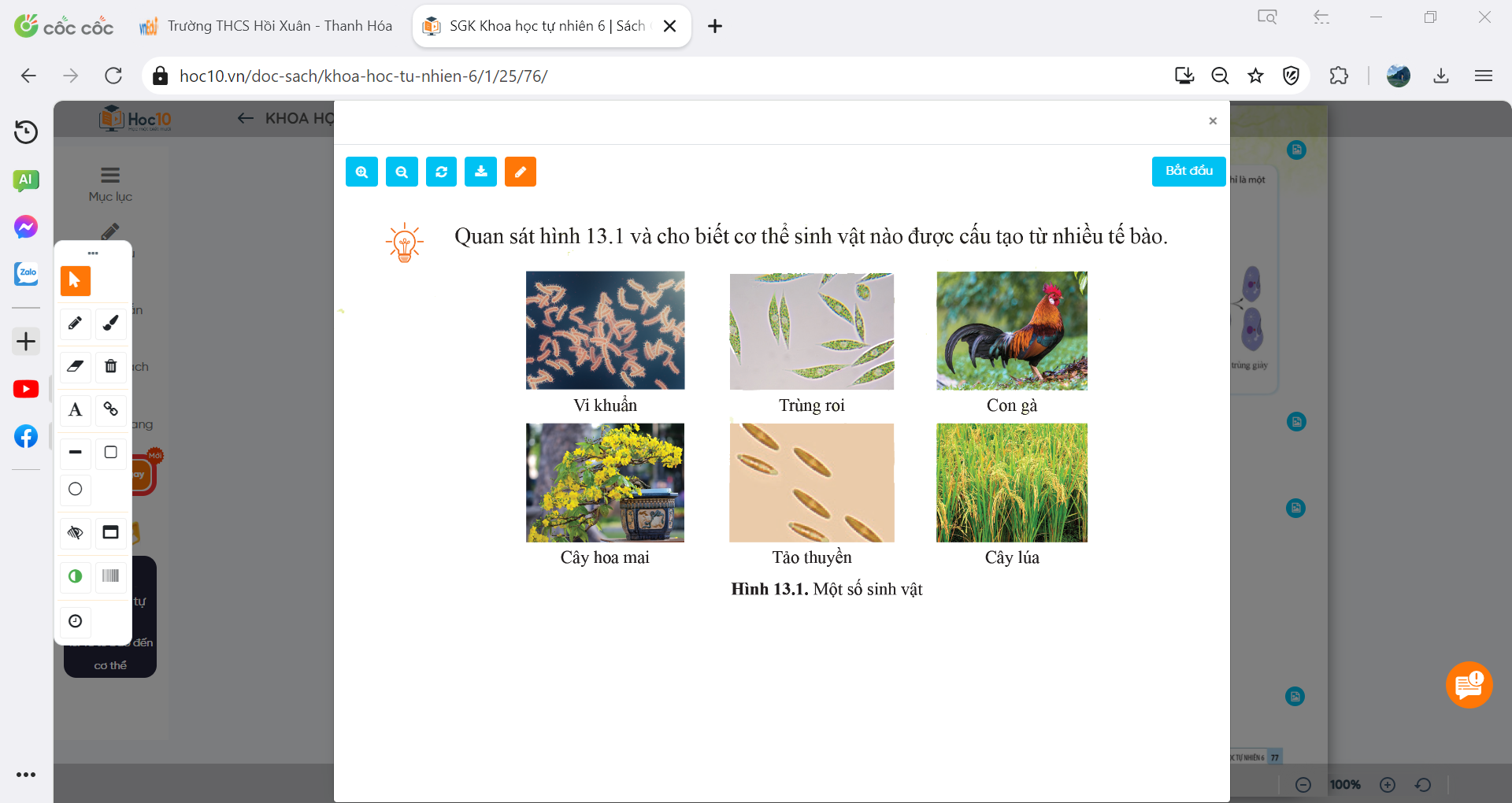 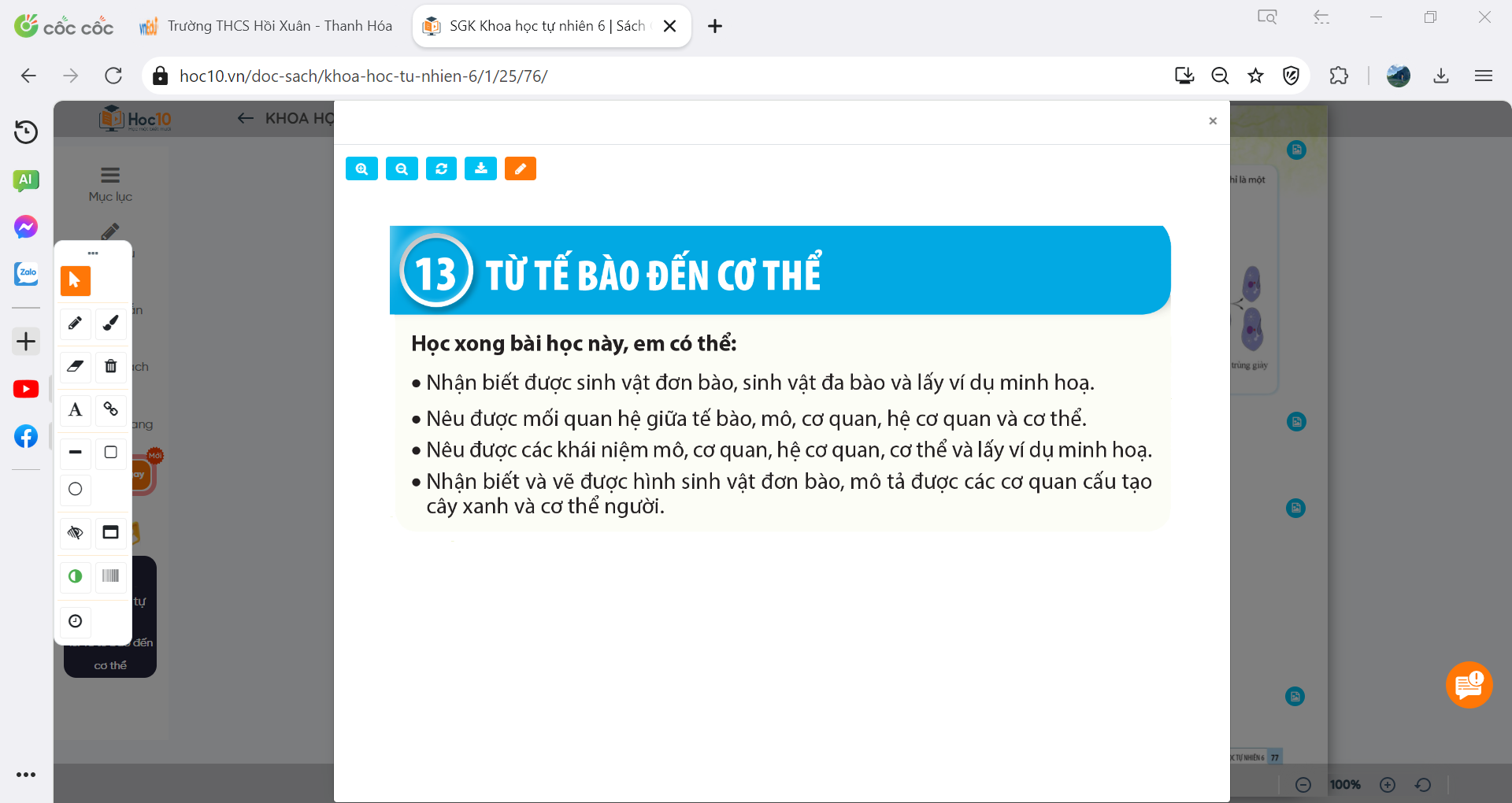 I. SINH VẬT ĐƠN BÀO VÀ SINH VẬT ĐA BÀO
1. Sinh vật đơn bào
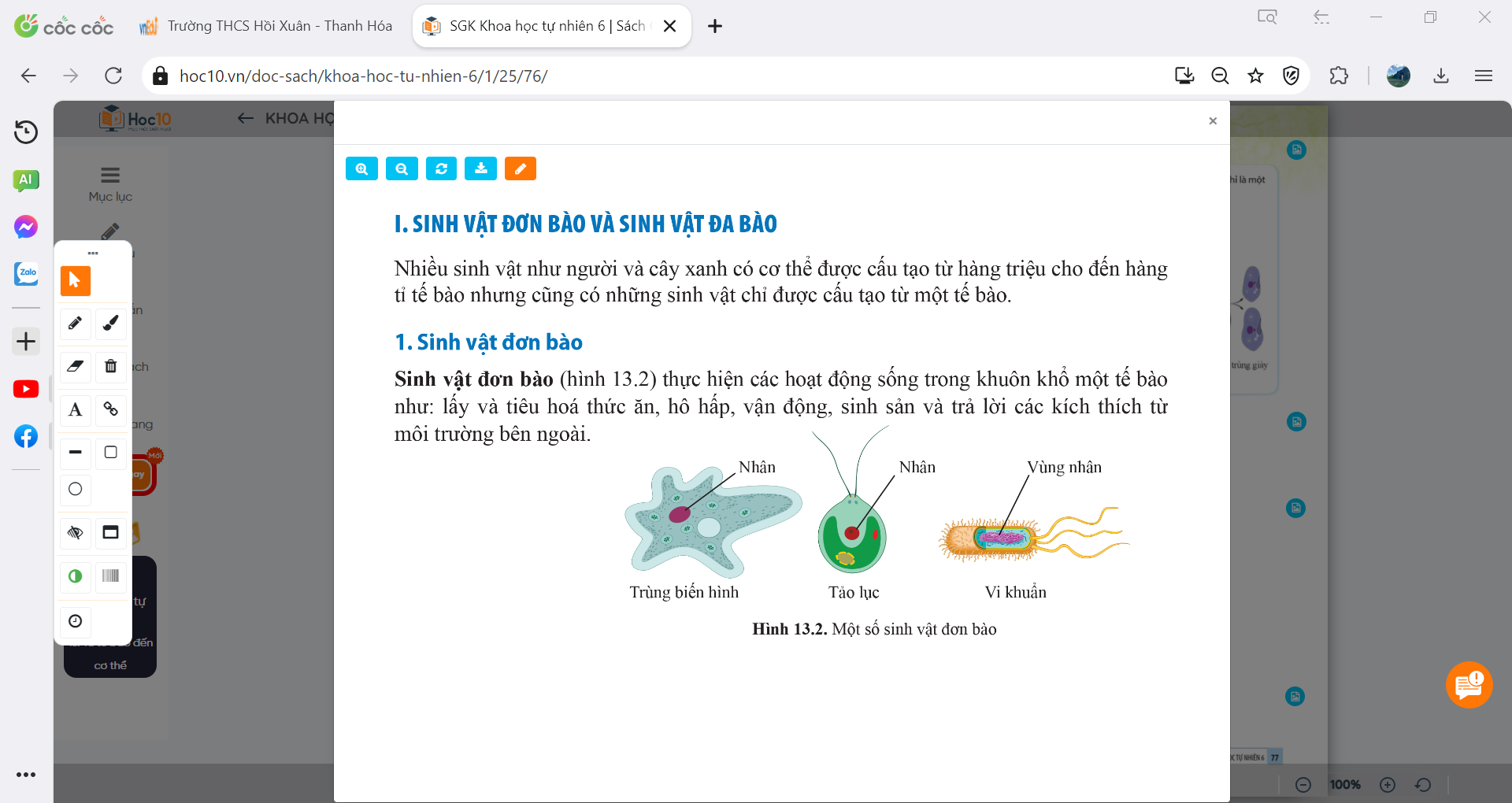 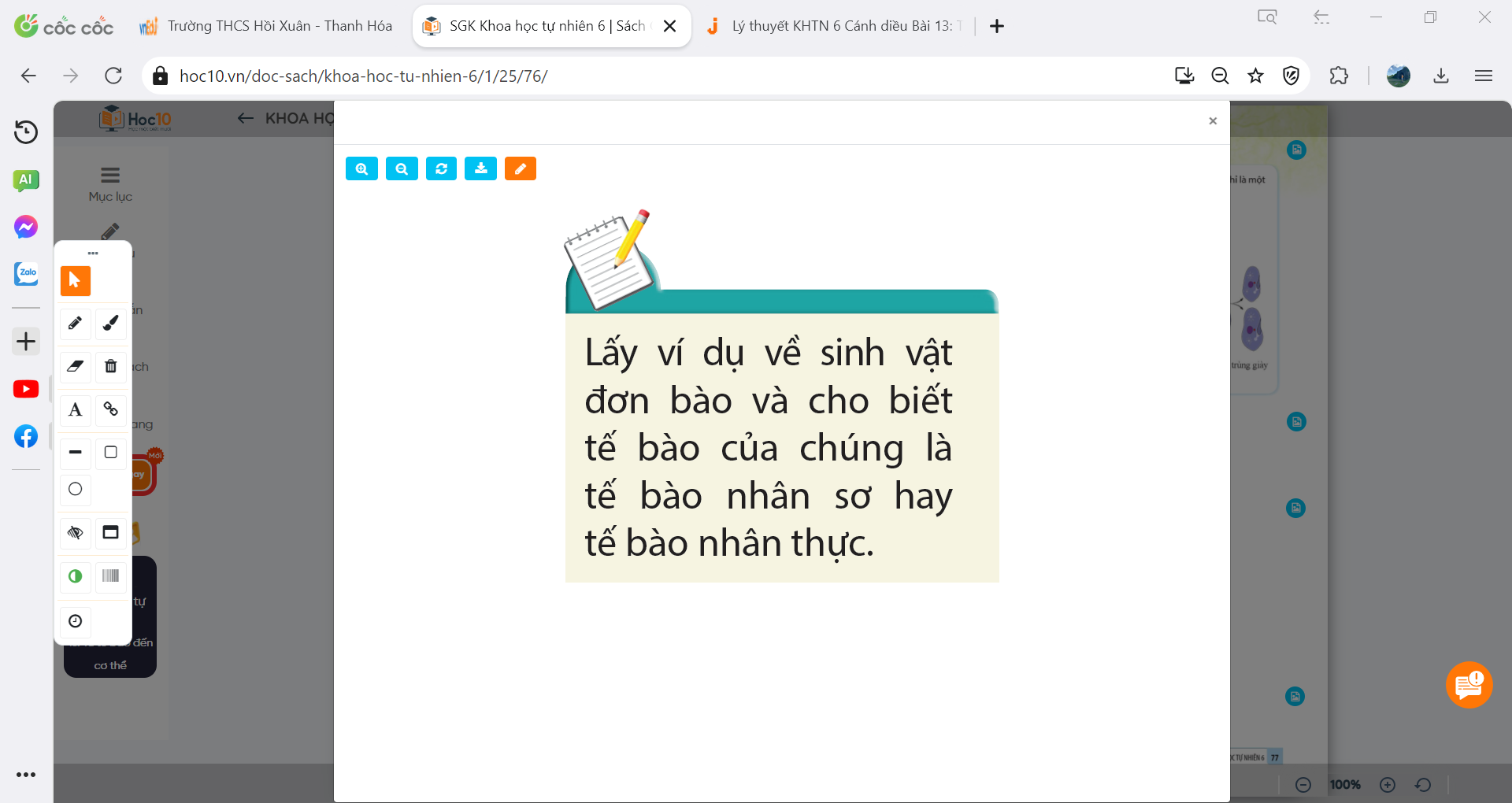 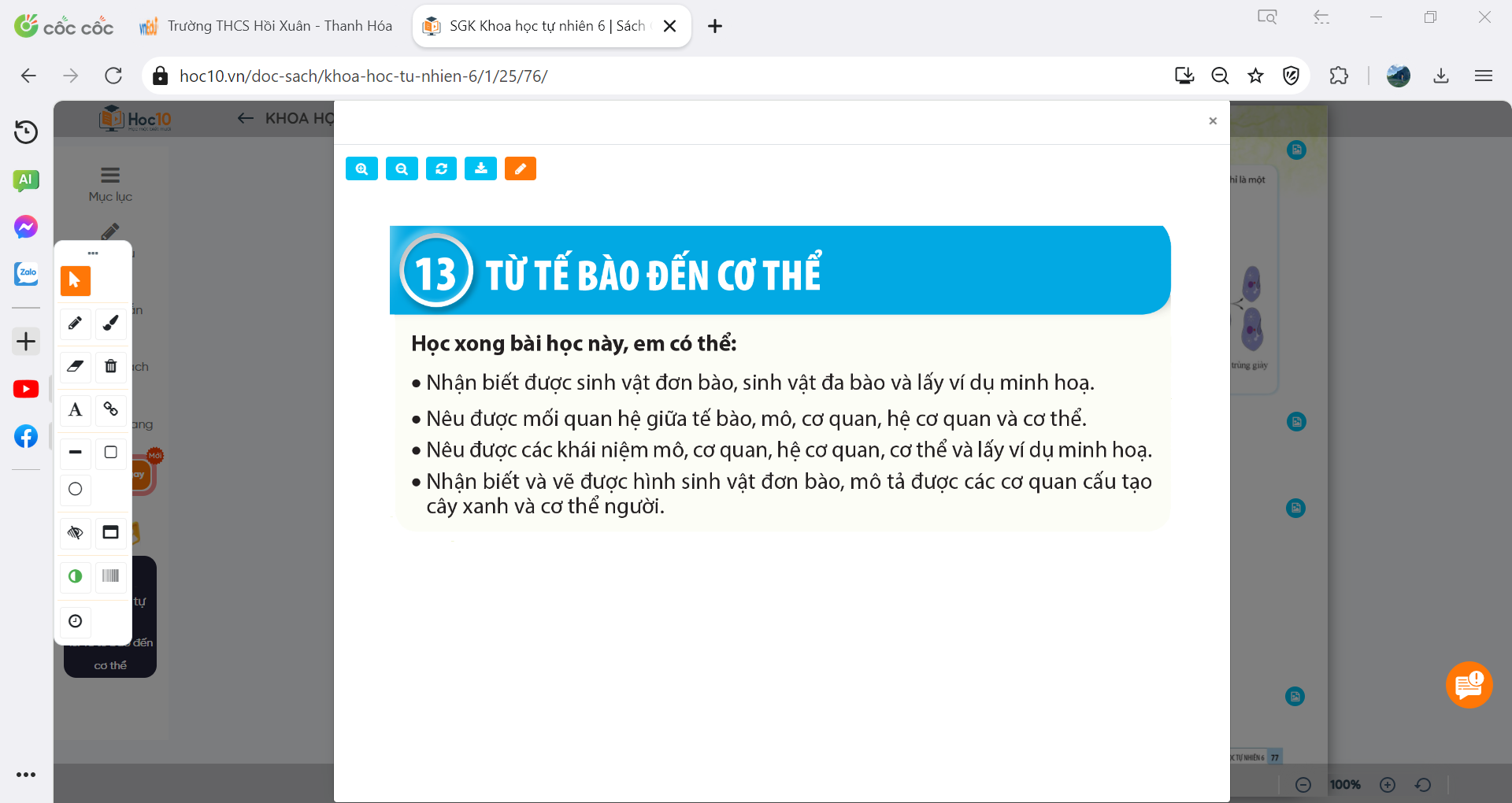 I. SINH VẬT ĐƠN BÀO VÀ SINH VẬT ĐA BÀO
1. Sinh vật đơn bào
- Sinh vật đơn bào là các sinh vật thực hiện các hoạt động sống trong khuôn khổ một tế bào như: lấy và tiêu hóa thức ăn, hô hấp, vận động, sinh sản và trả lời các kích thích từ môi trường bên ngoài.
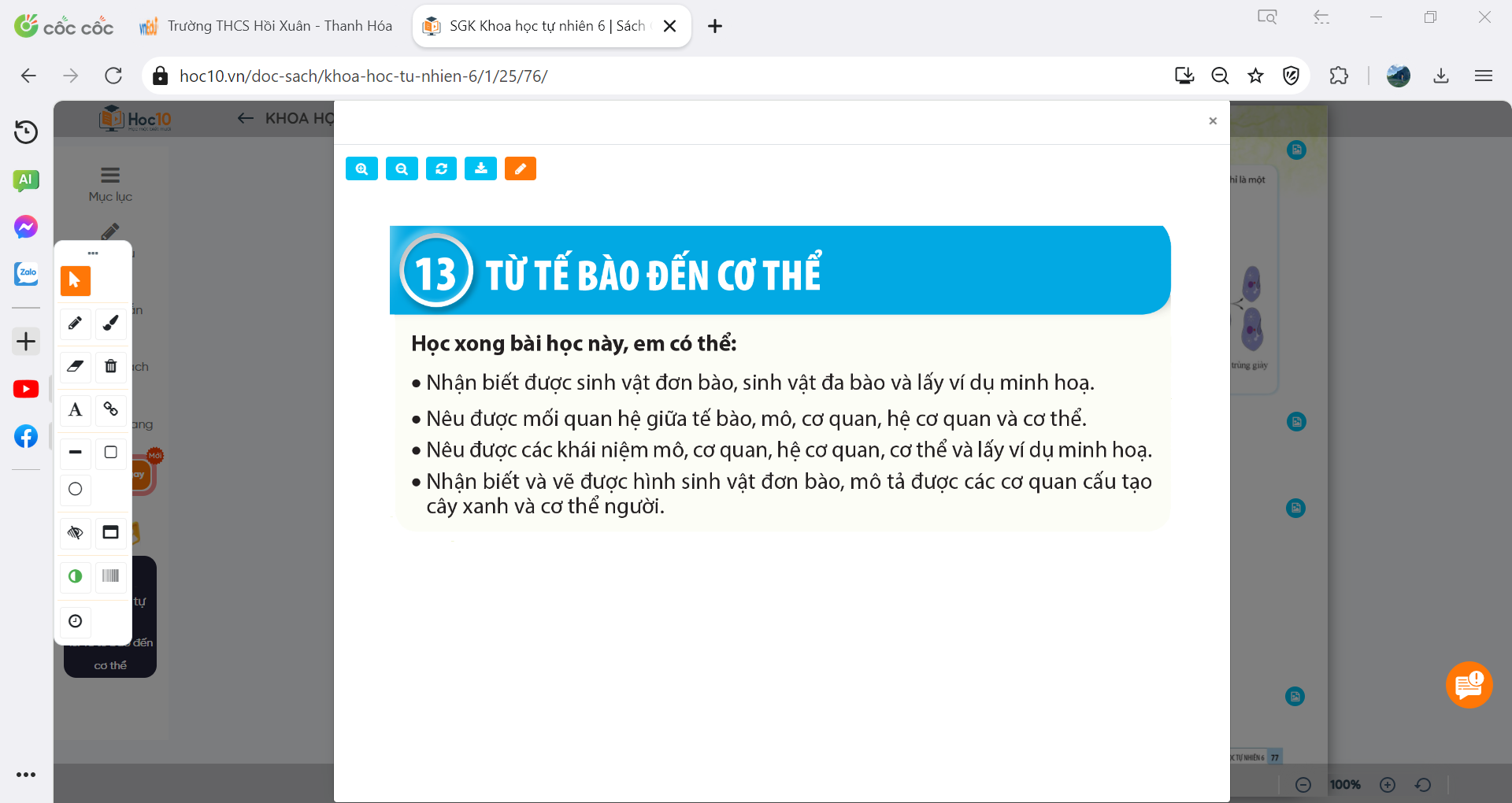 I. SINH VẬT ĐƠN BÀO VÀ SINH VẬT ĐA BÀO
1. Sinh vật đơn bào
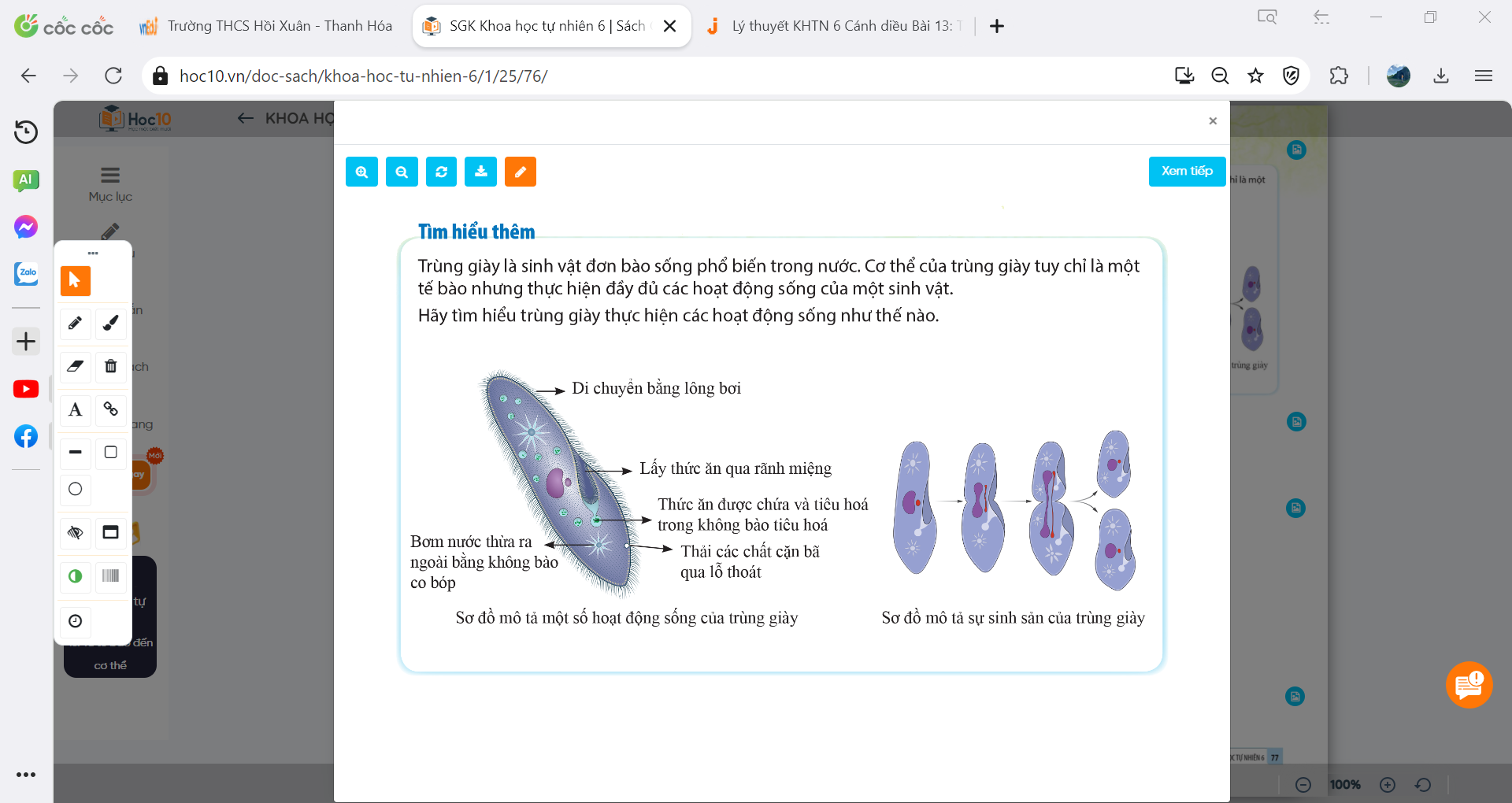 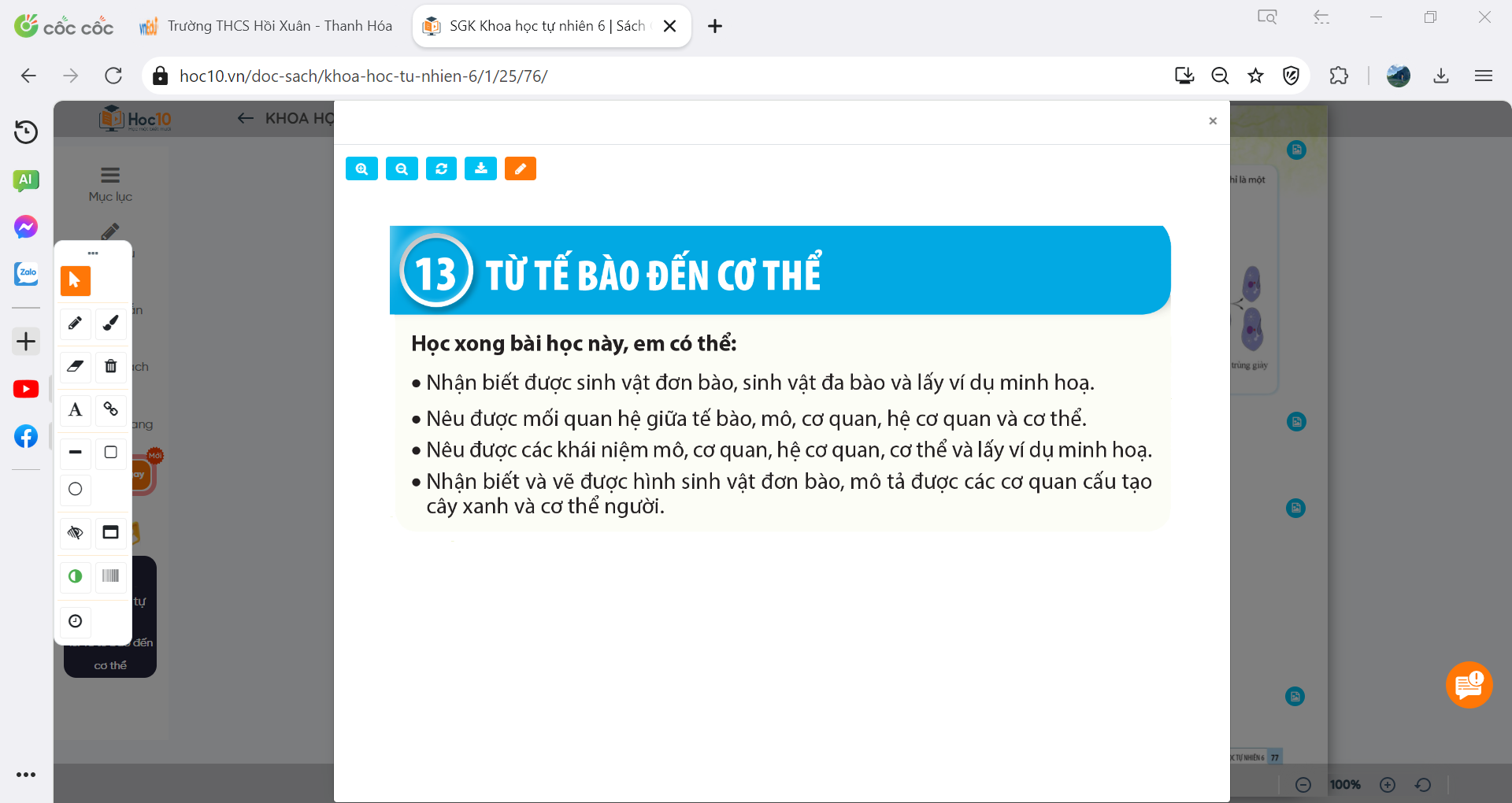 I. SINH VẬT ĐƠN BÀO VÀ SINH VẬT ĐA BÀO
2. Sinh vật đa bào
- Sinh vật đa bào có cấu tạo phức tạp. Cơ thể chúng có nhiều loại tế bào với hình dạng, cấu tạo khác nhau và thực hiện chức năng khác nhau như quang hợp, tiêu hóa, hô hấp… nhờ đó đảm bảo sự tồn tại và phát triển của cơ thể.
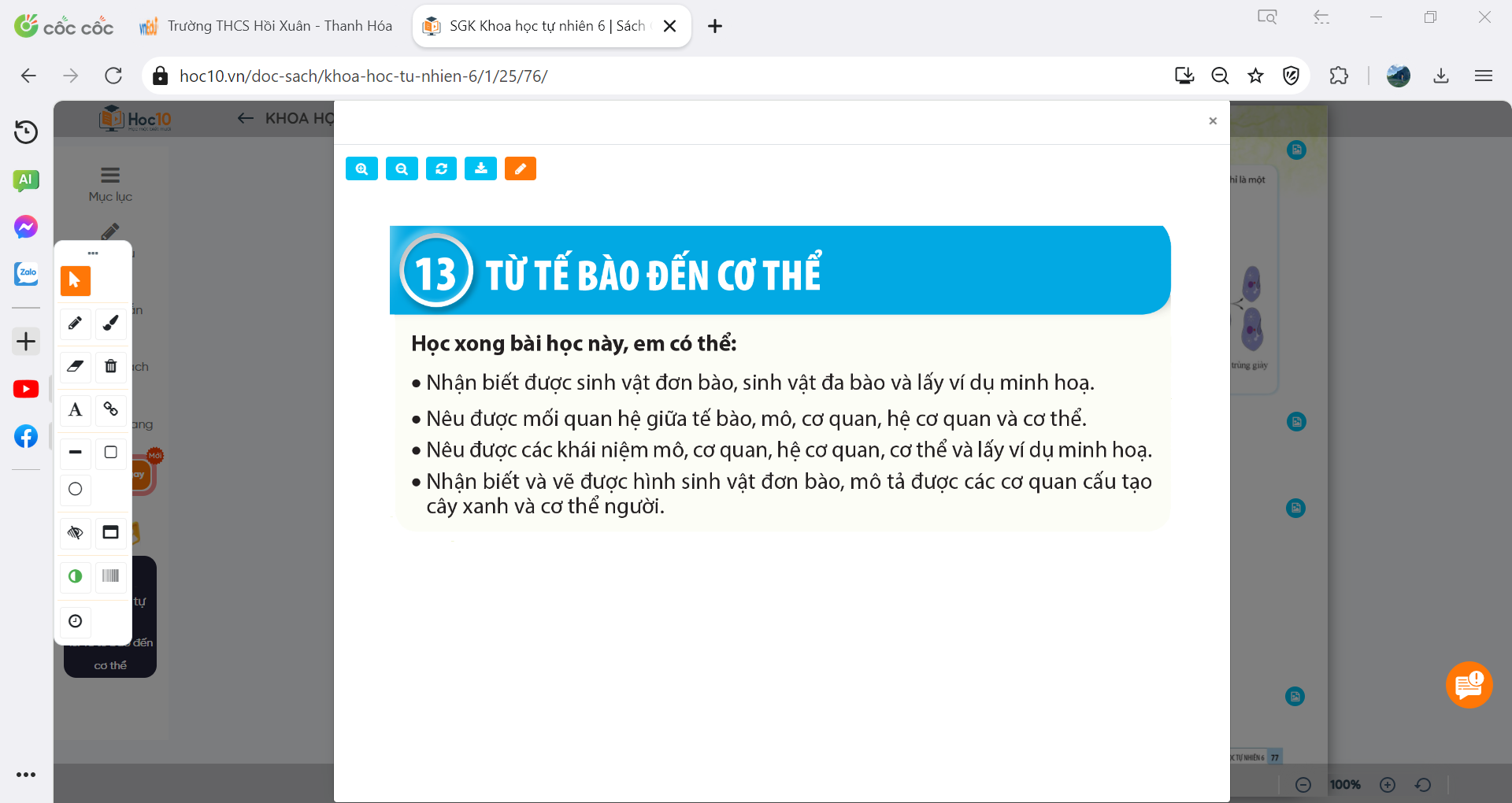 I. SINH VẬT ĐƠN BÀO VÀ SINH VẬT ĐA BÀO
2. Sinh vật đa bào
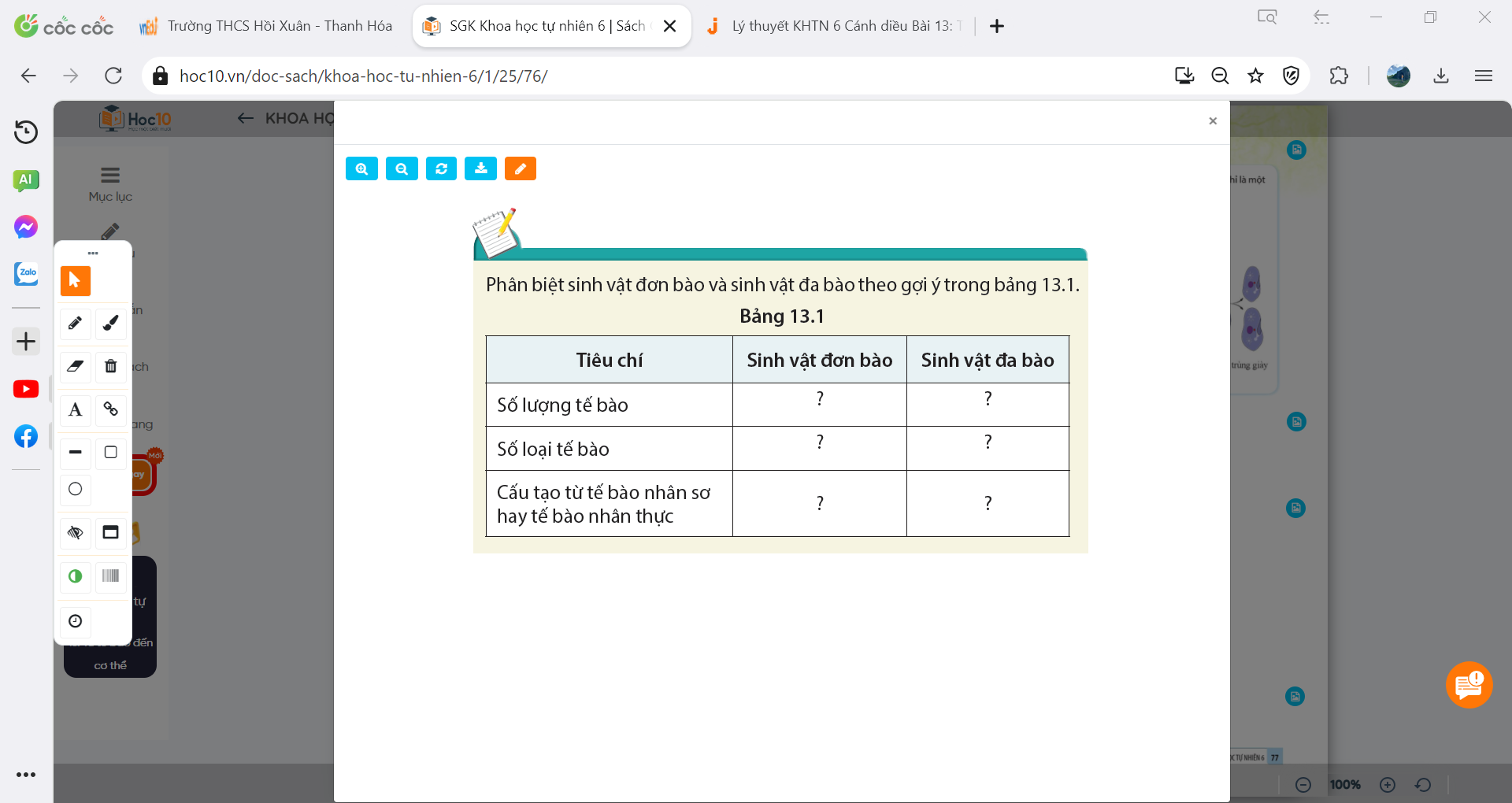 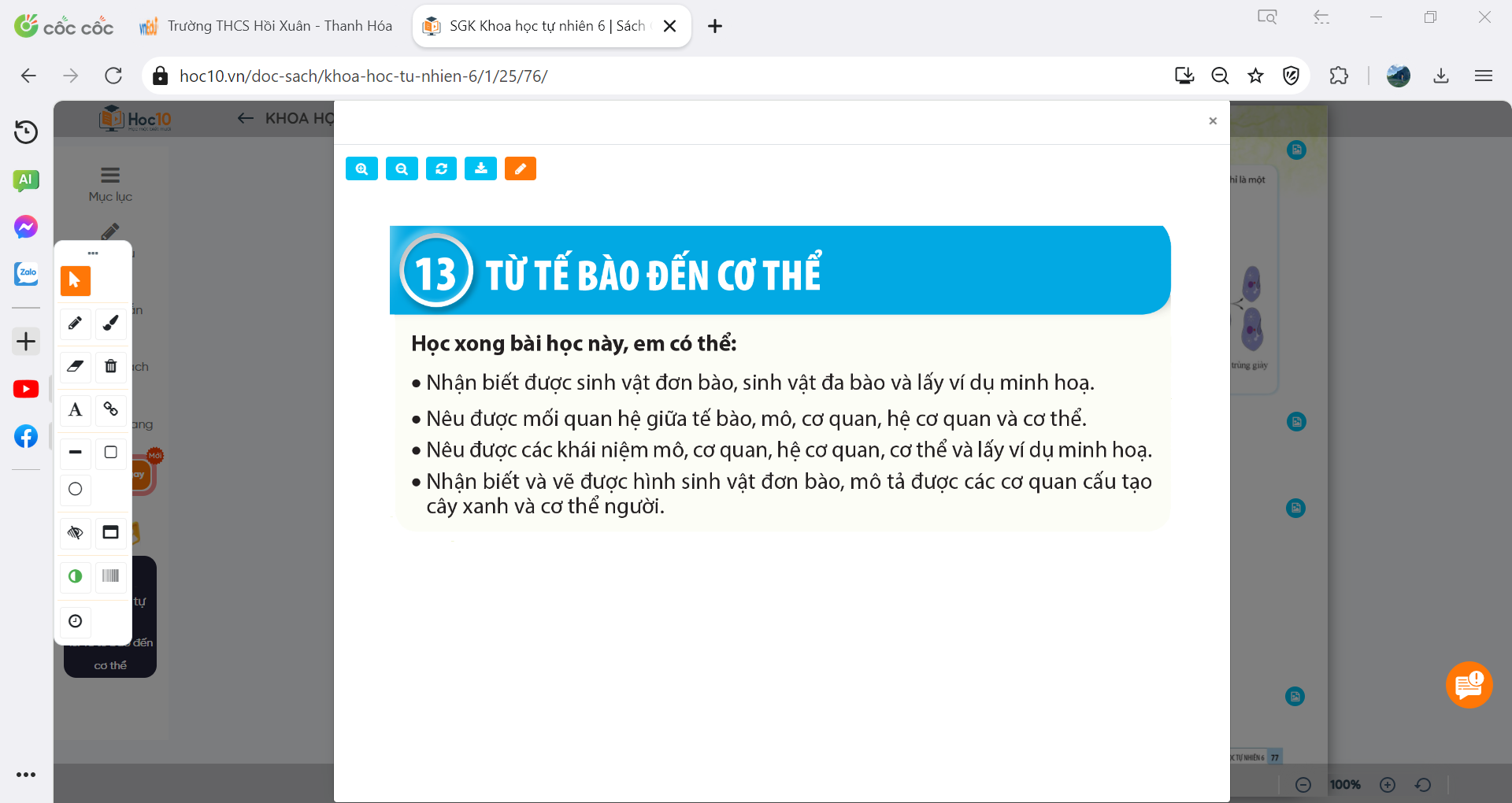 I. SINH VẬT ĐƠN BÀO VÀ SINH VẬT ĐA BÀO
2. Sinh vật đa bào
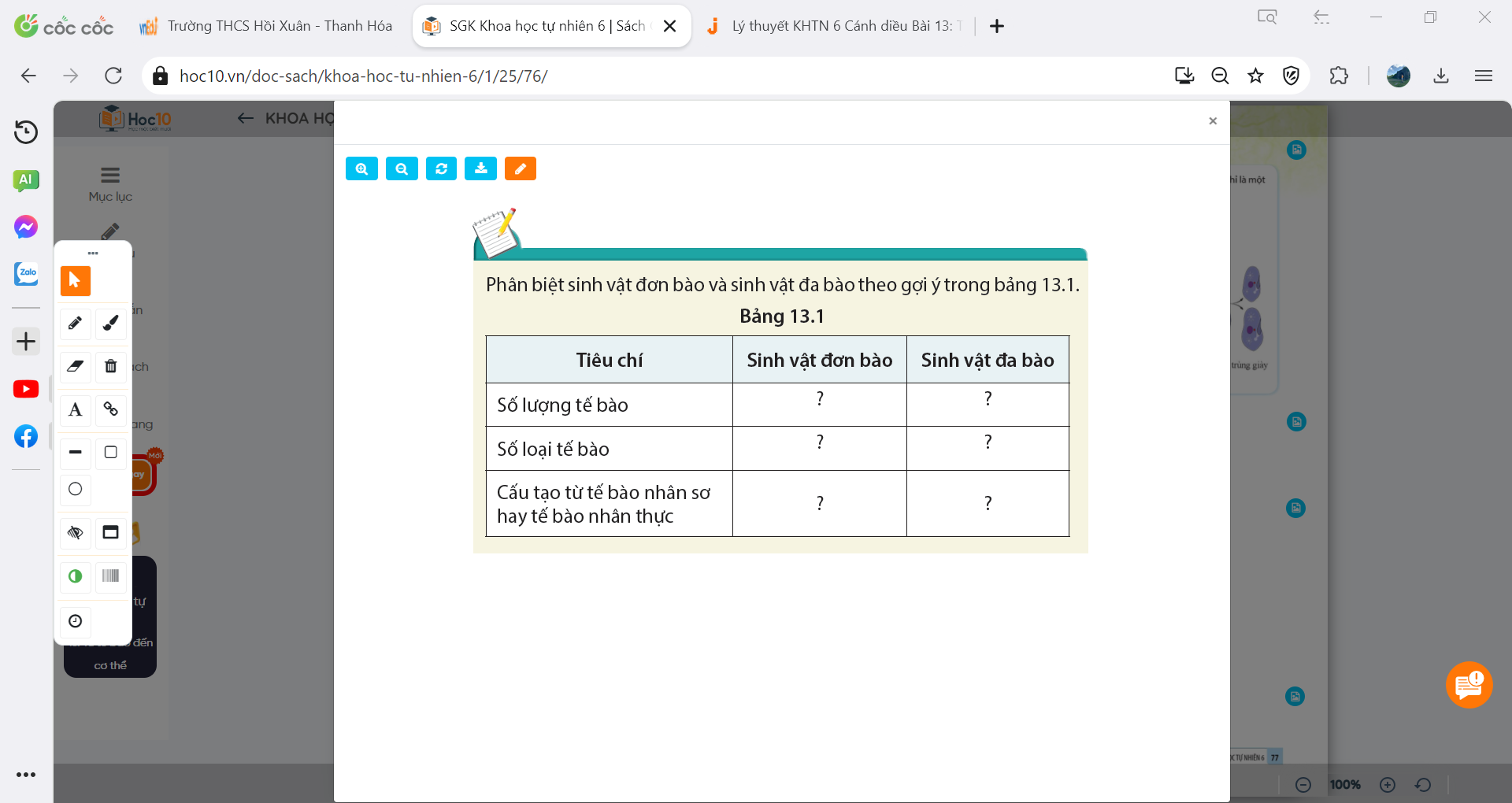 Một TB
Nhiều TB
Một loại
Nhiều loại
Chỉ có TB nhân thực
Có cả TB nhân sơ và TB nhân thực
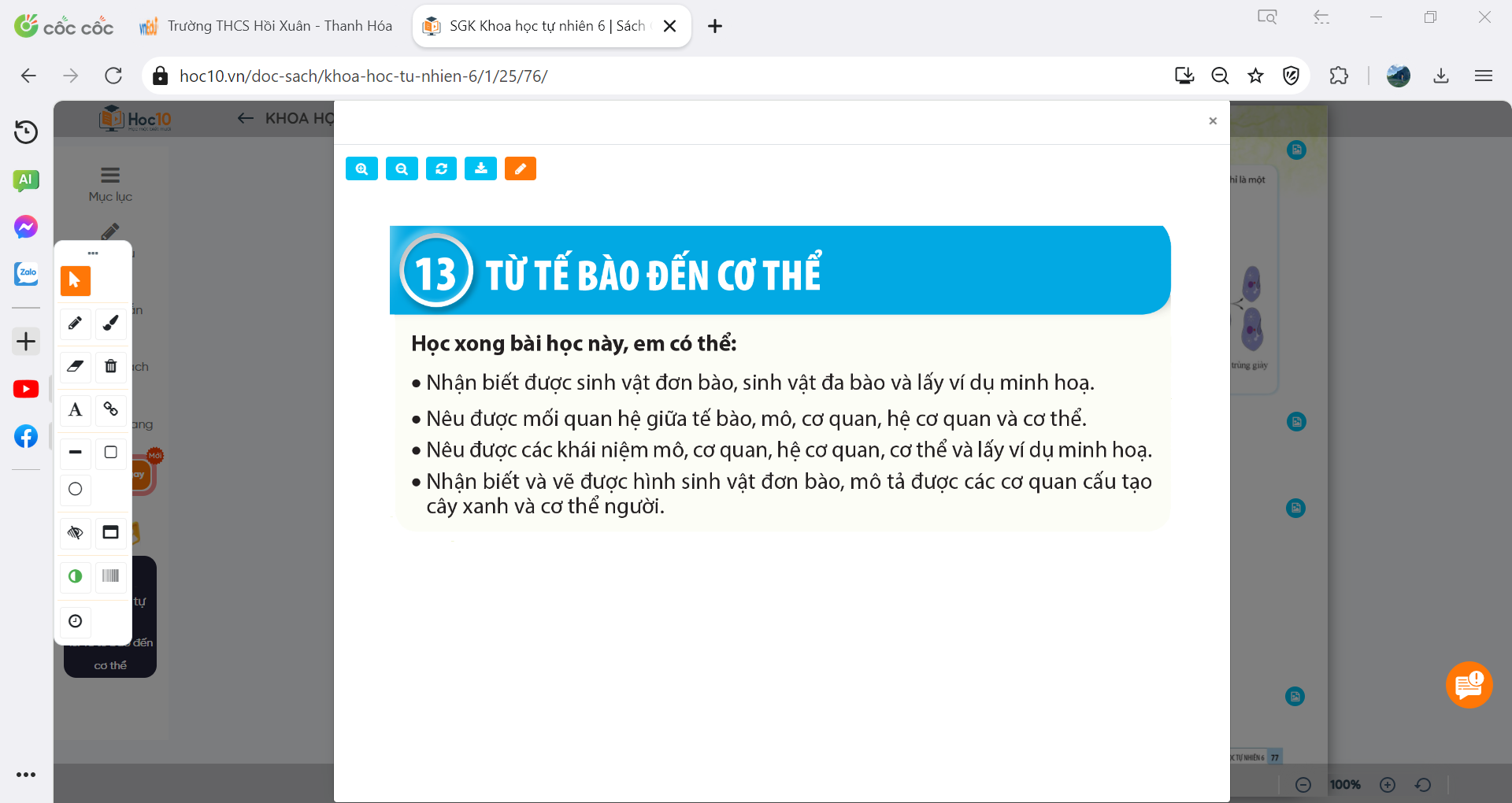 I. SINH VẬT ĐƠN BÀO VÀ SINH VẬT ĐA BÀO
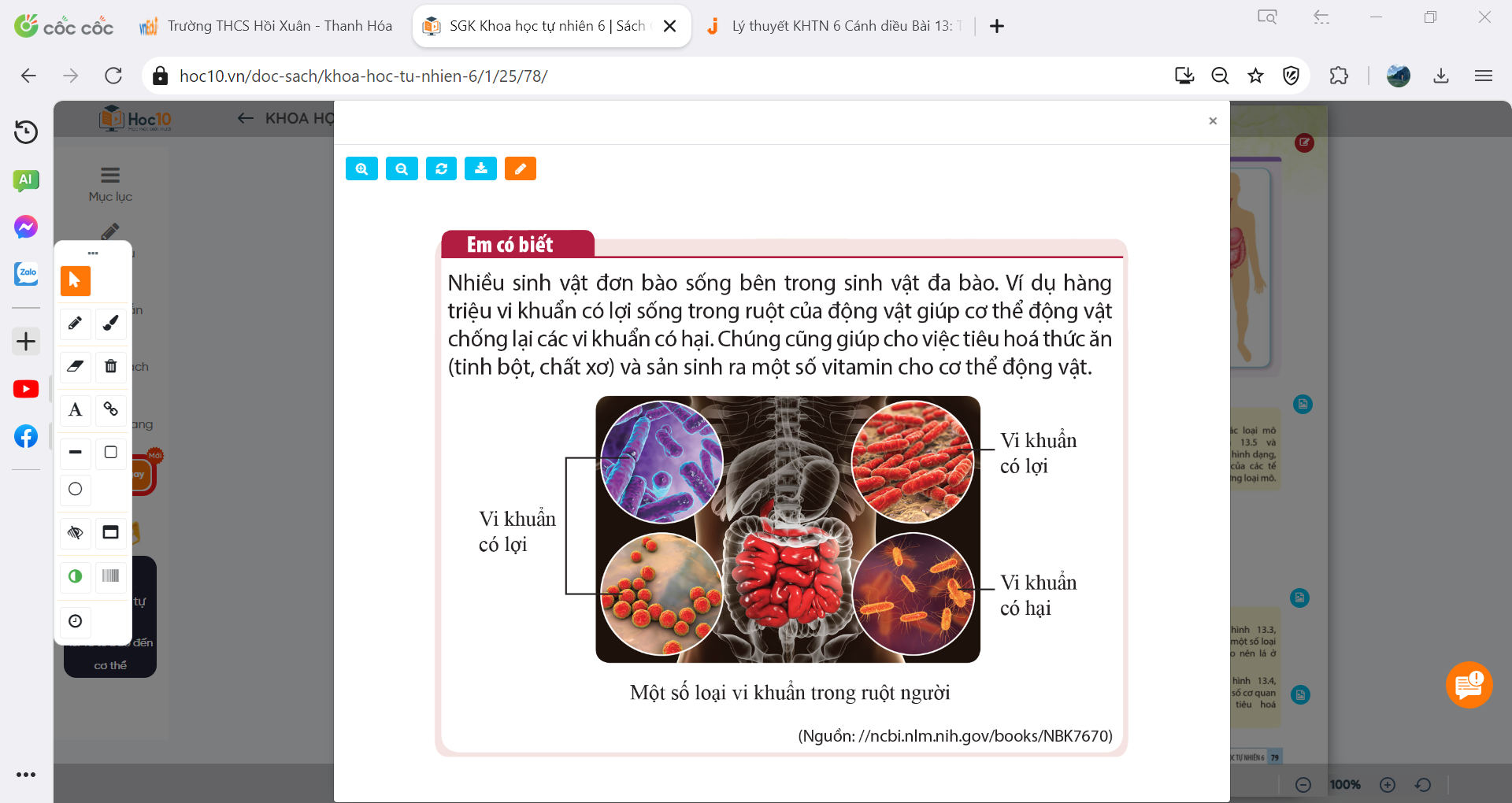 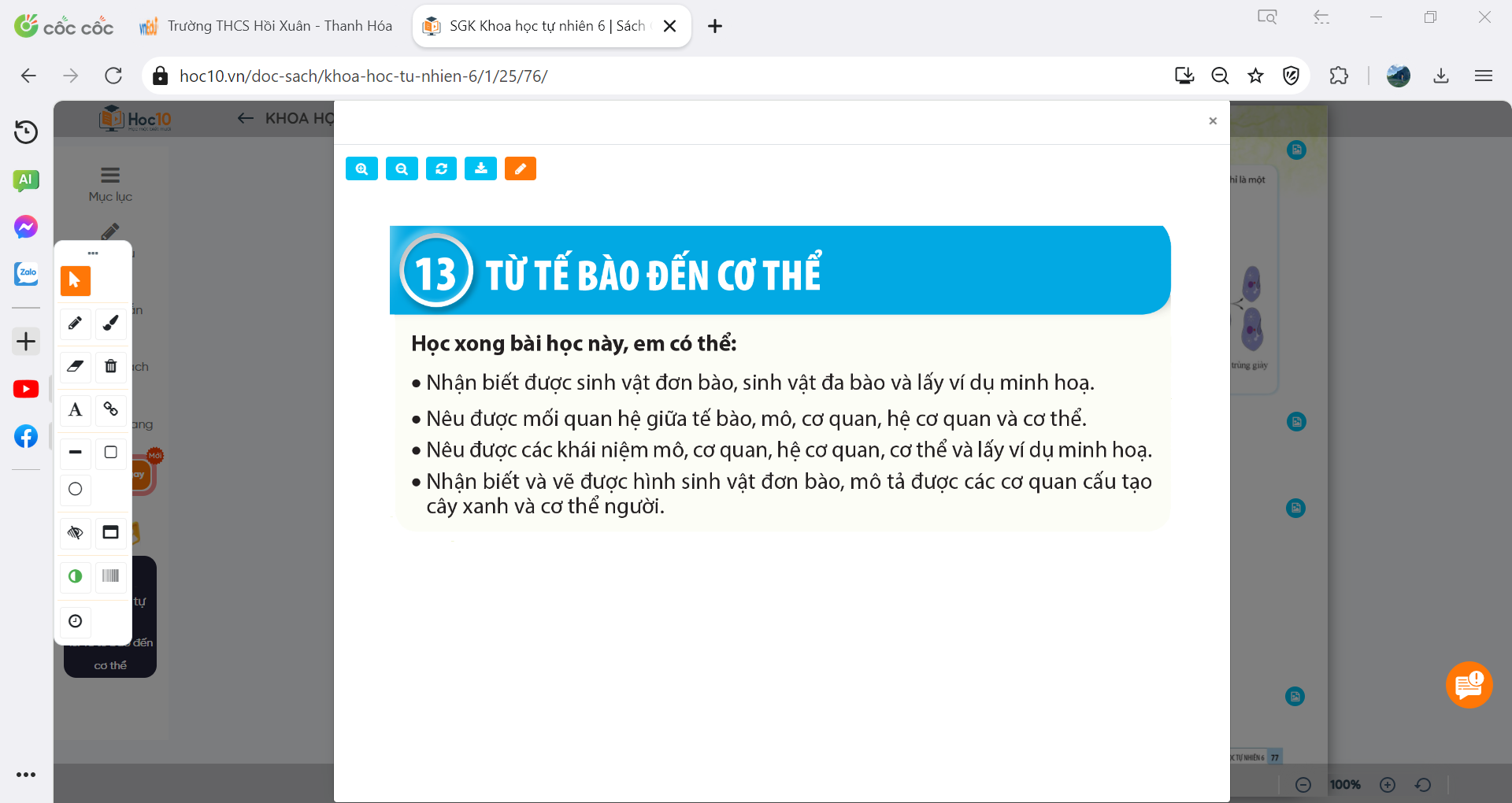 II. TỔ CHỨC CƠ THỂ ĐA BÀO
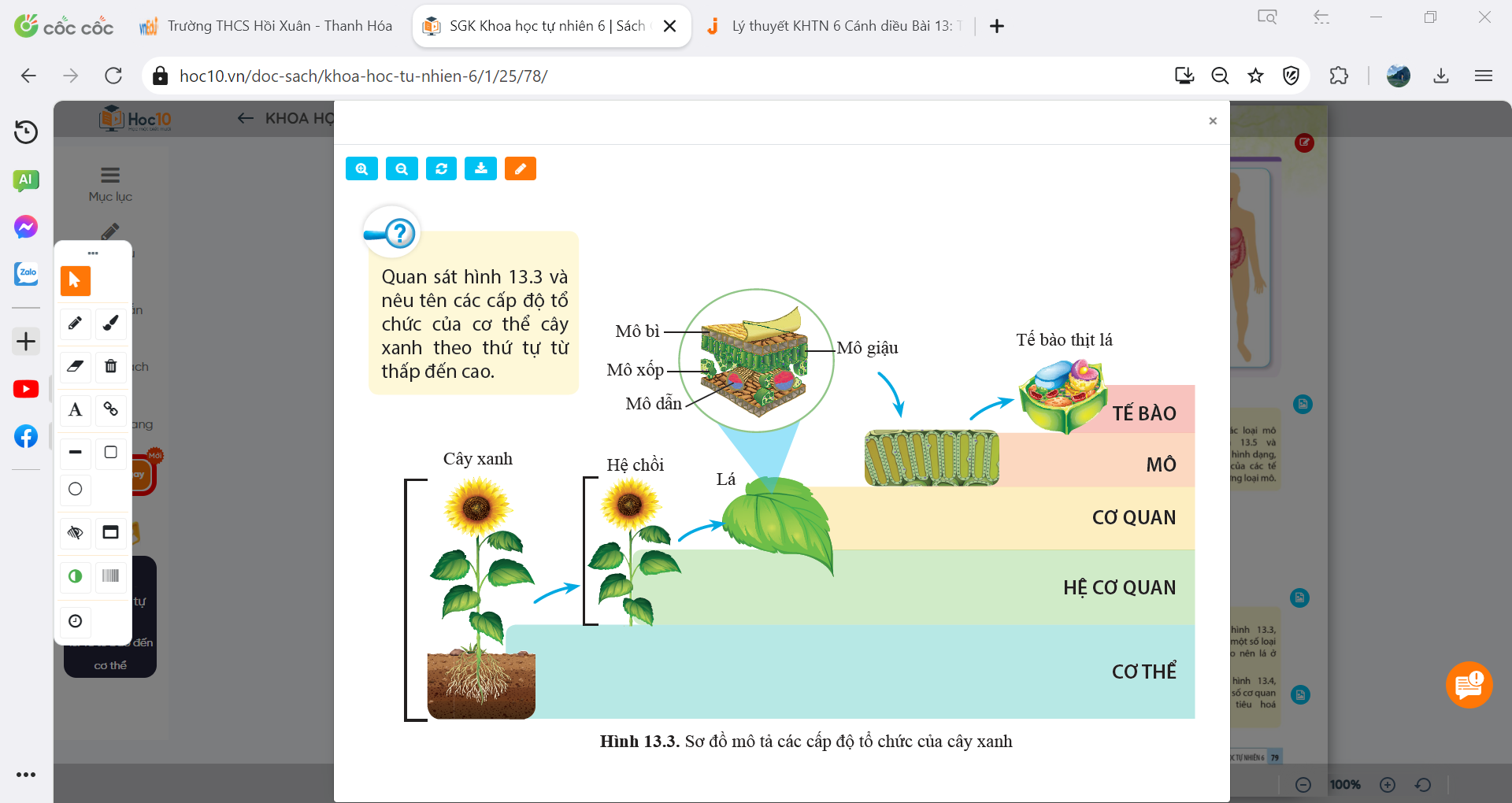 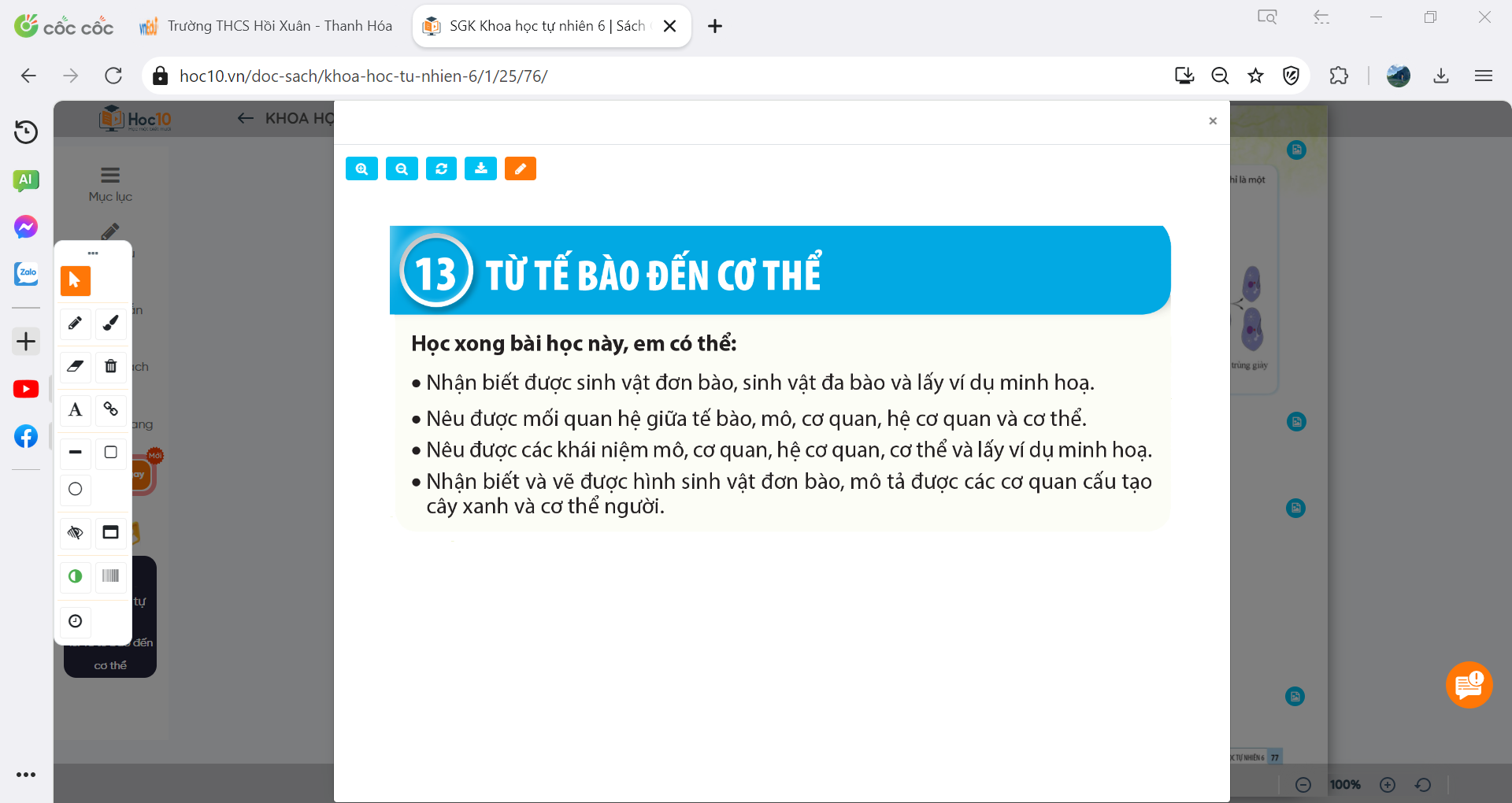 II. TỔ CHỨC CƠ THỂ ĐA BÀO
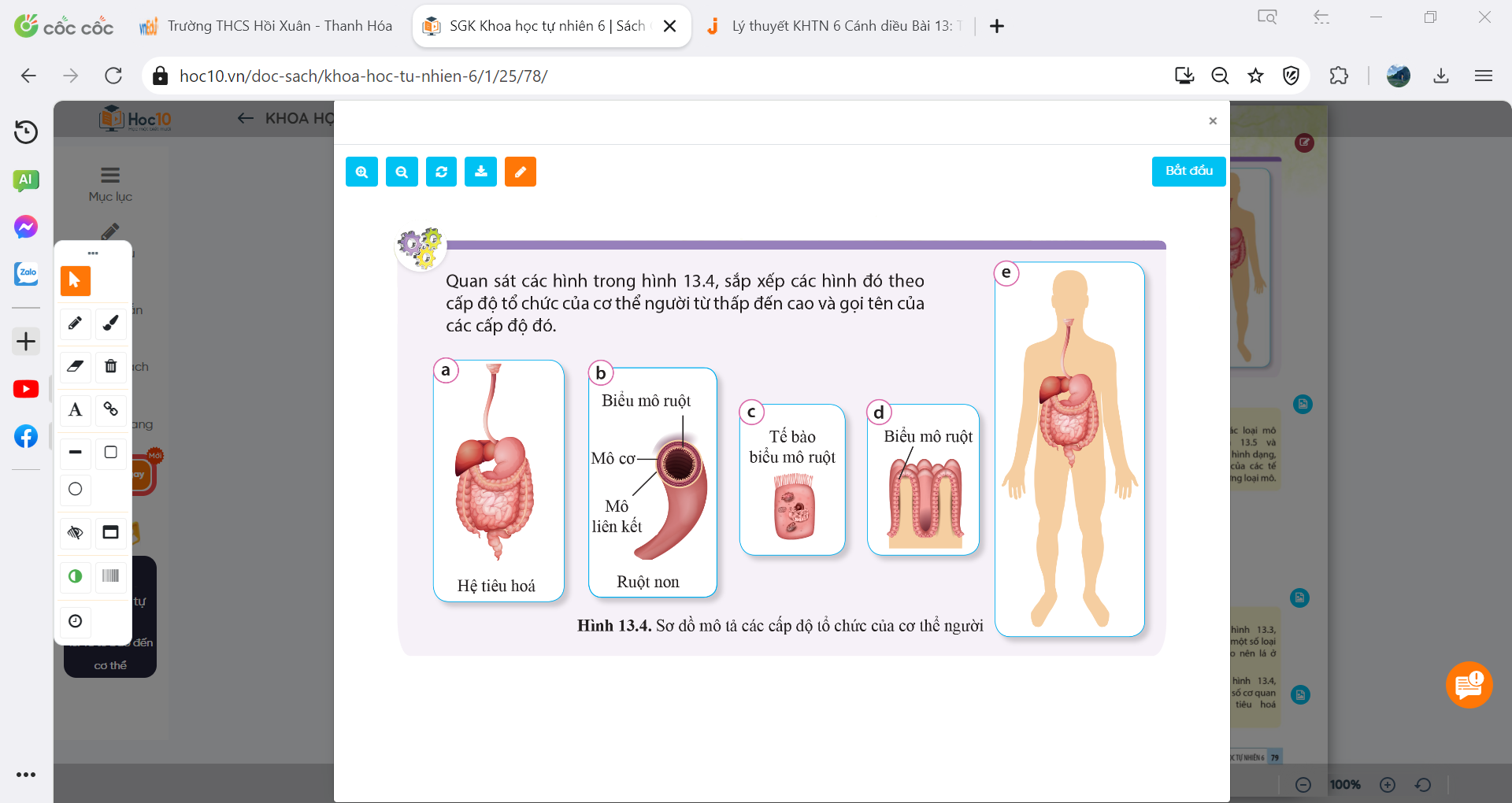 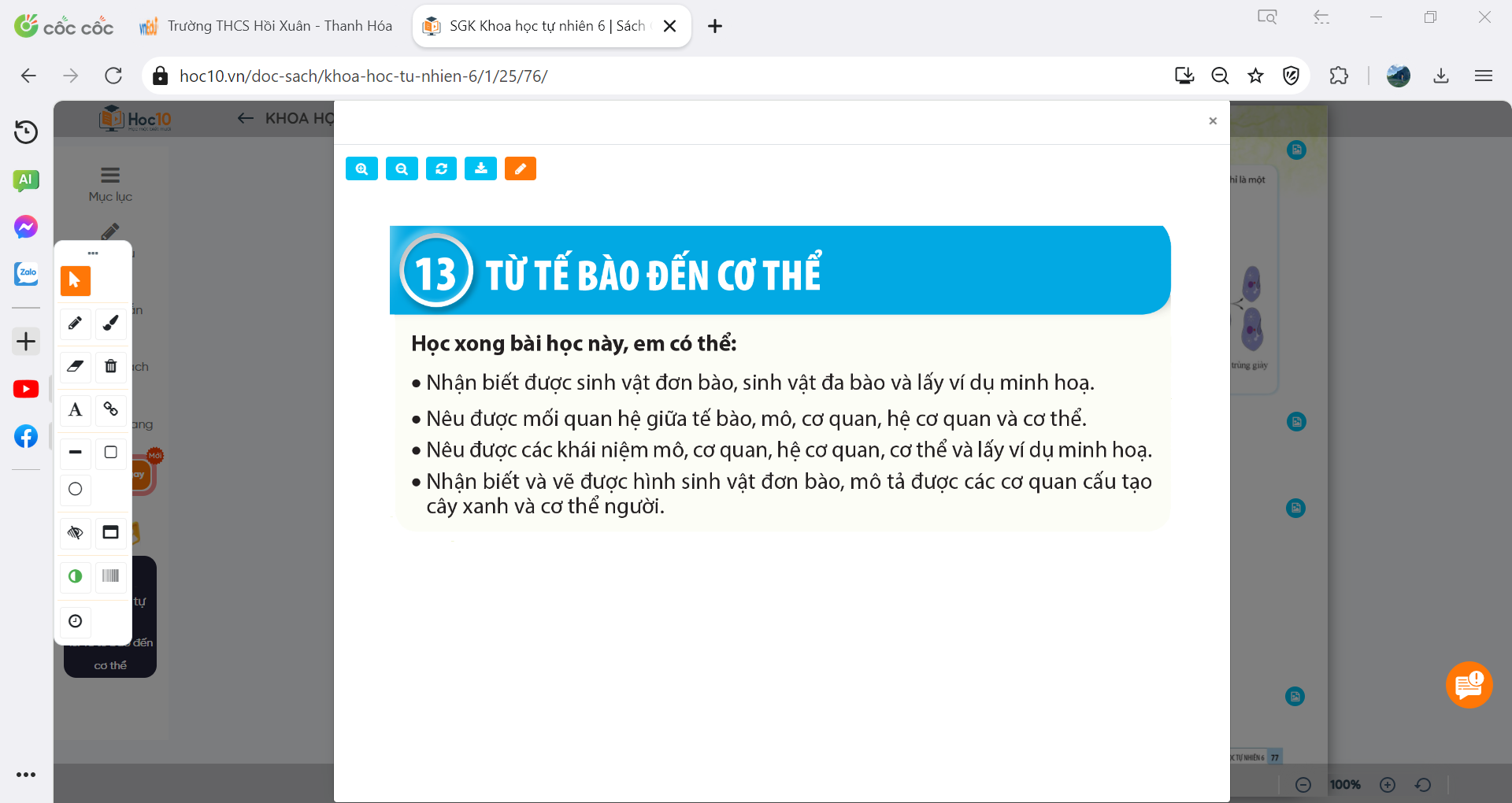 II. TỔ CHỨC CƠ THỂ ĐA BÀO
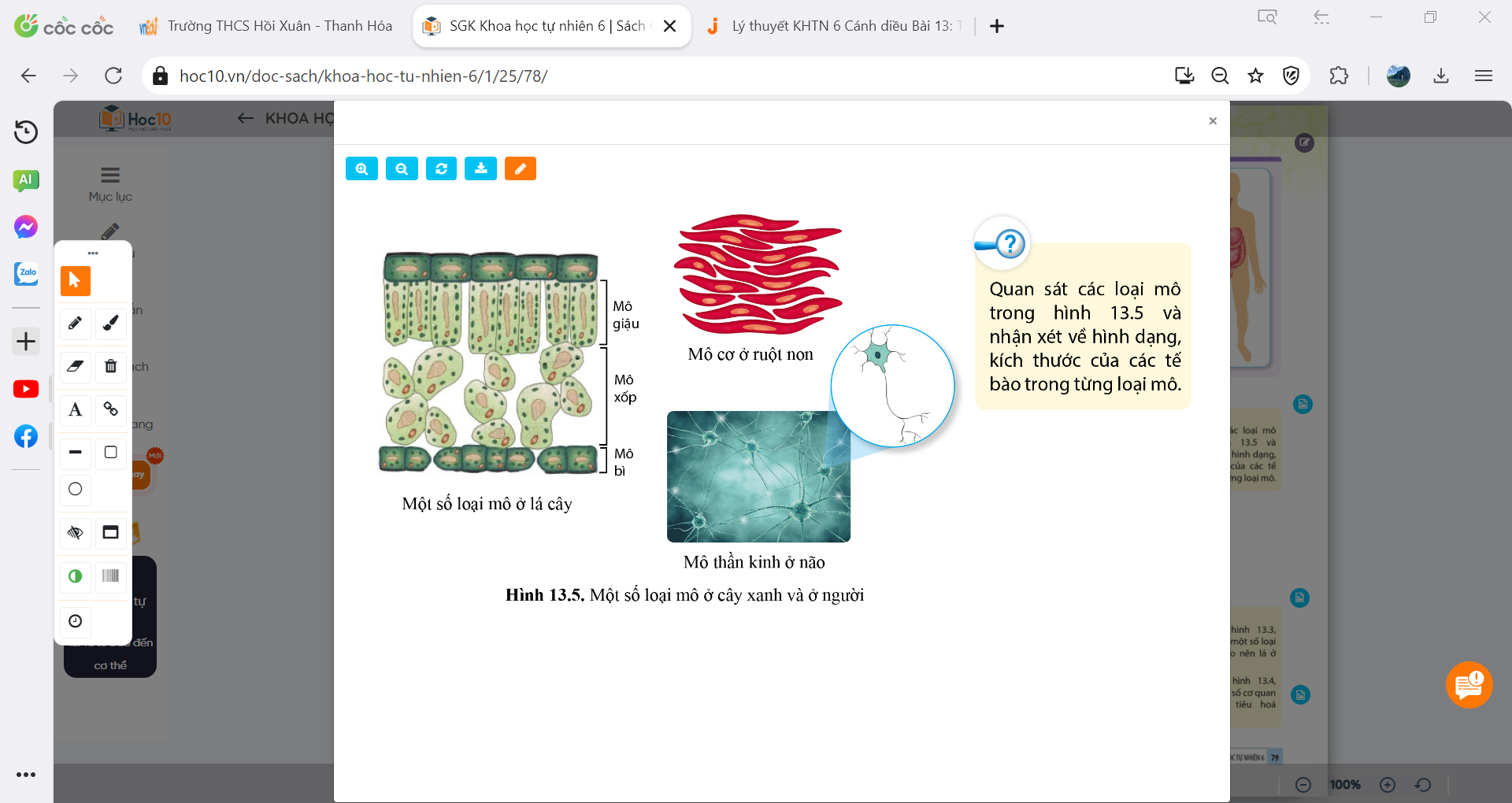 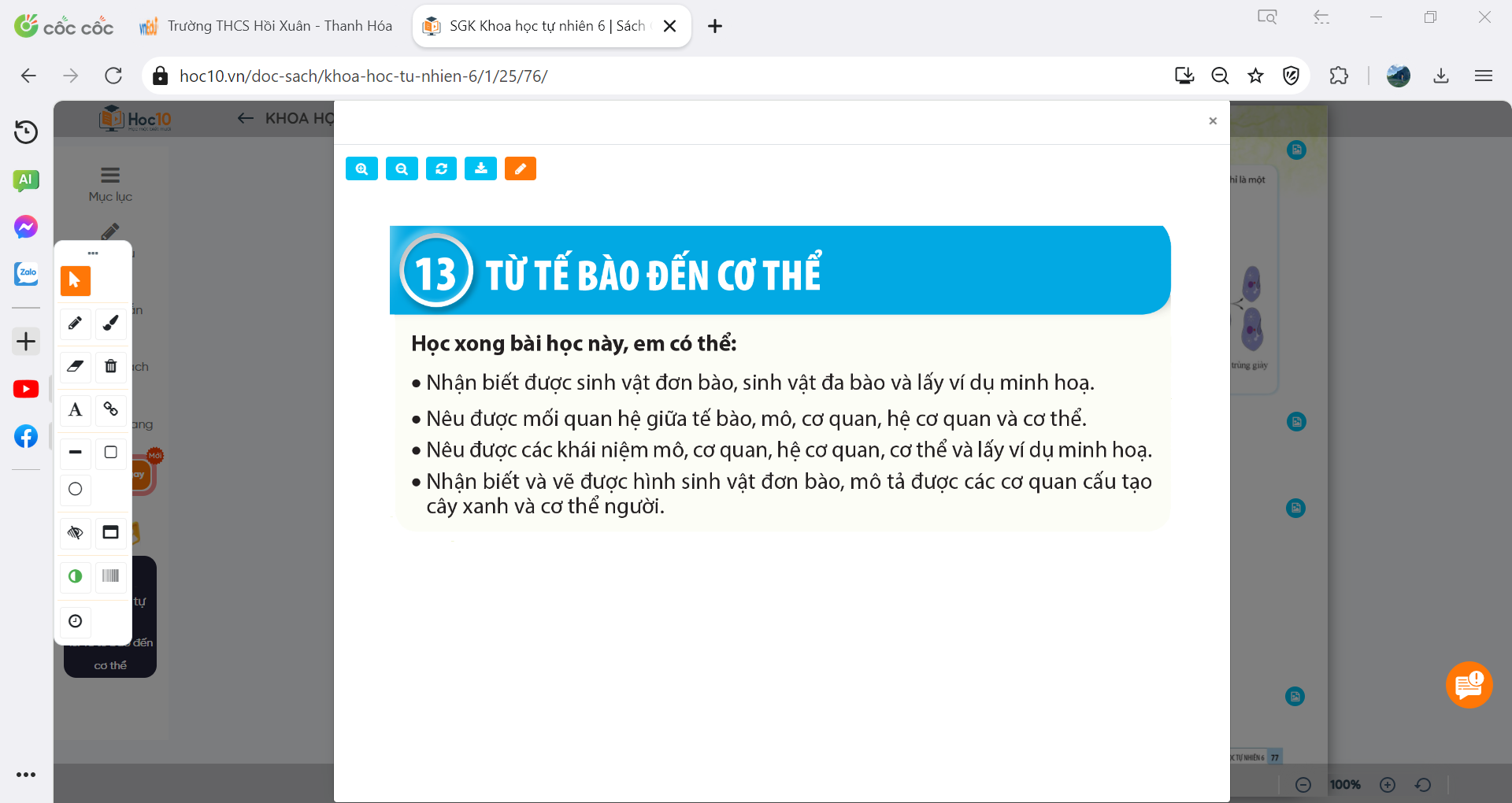 II. TỔ CHỨC CƠ THỂ ĐA BÀO
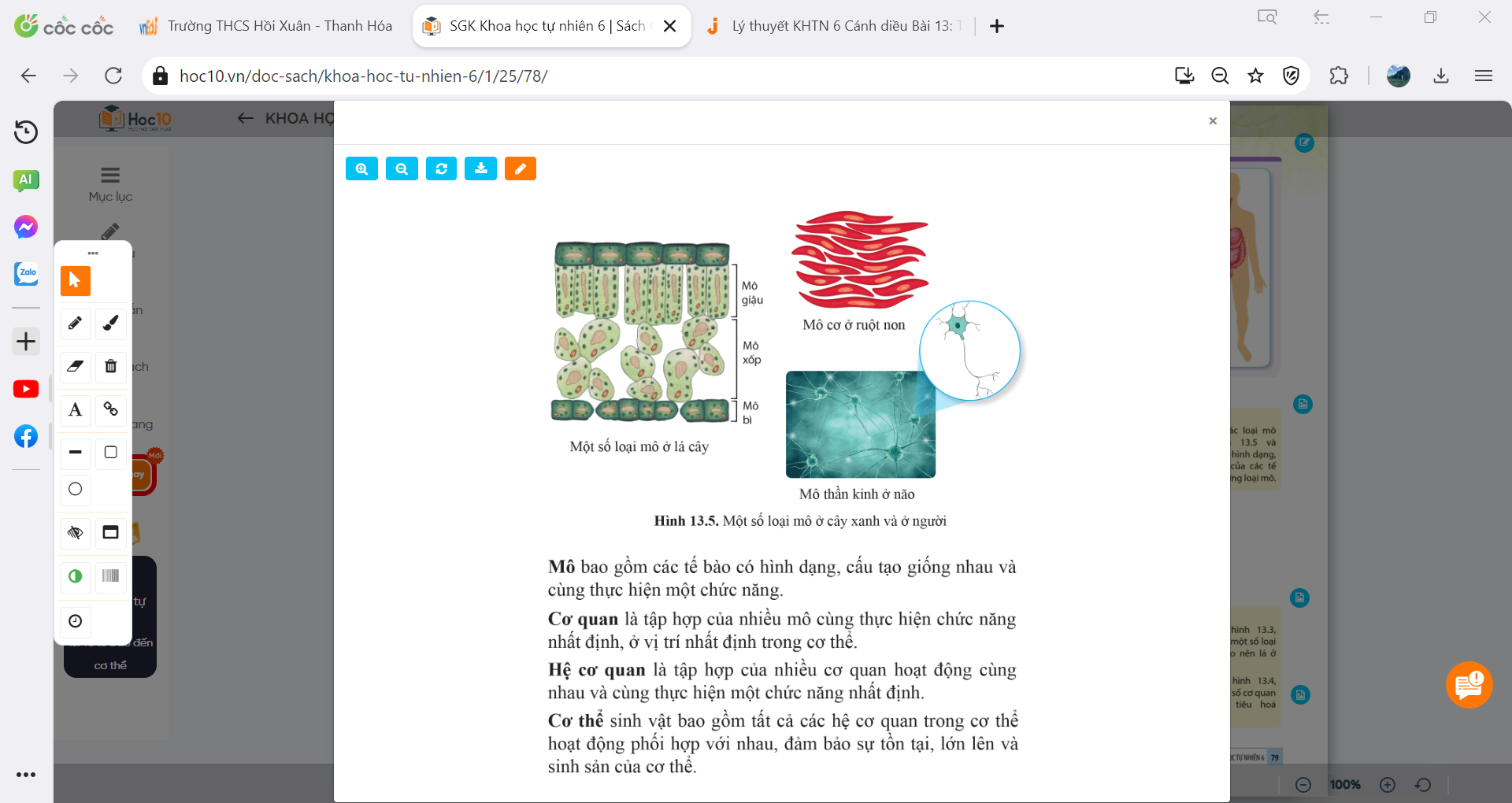 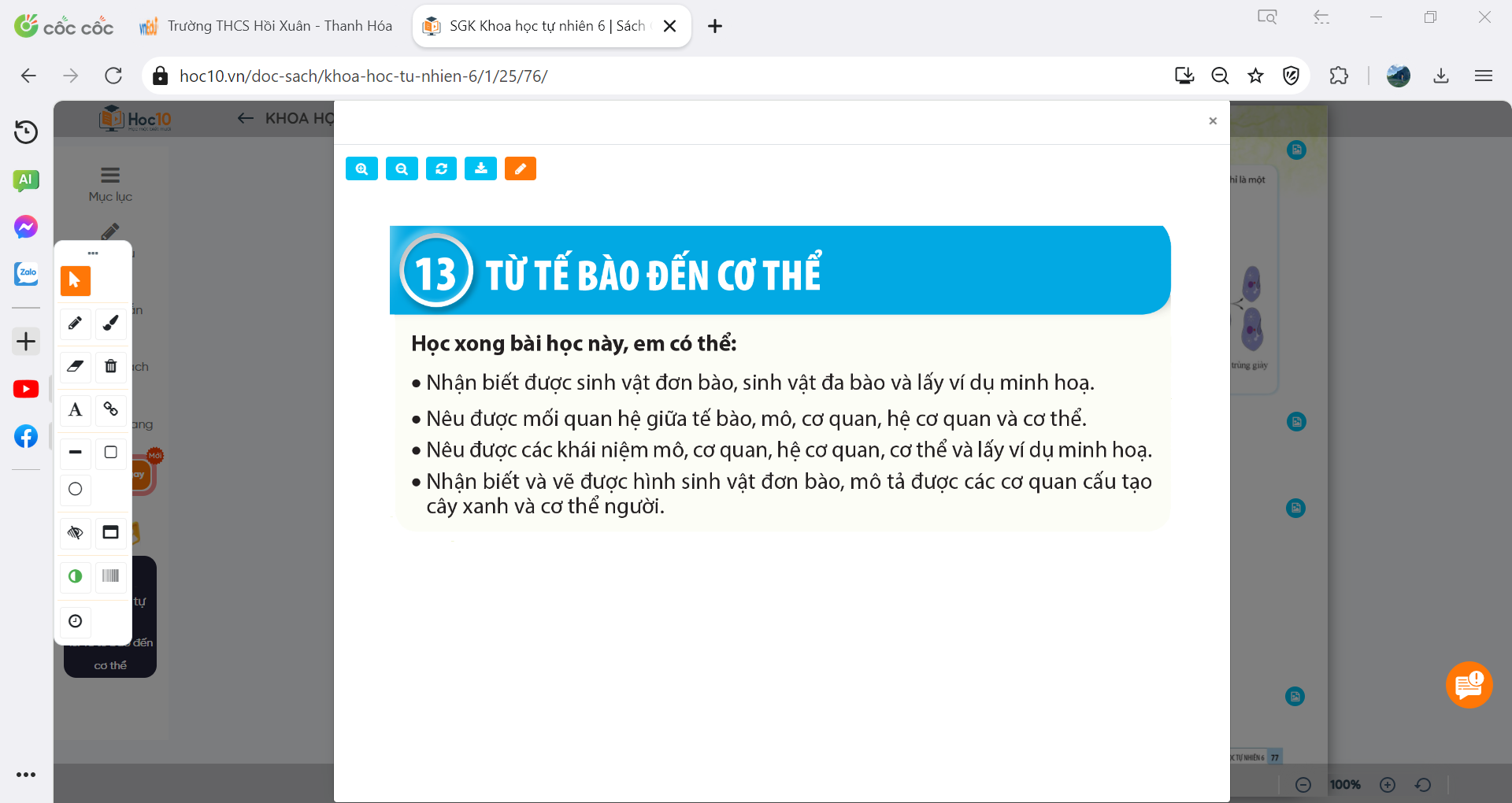 II. TỔ CHỨC CƠ THỂ ĐA BÀO
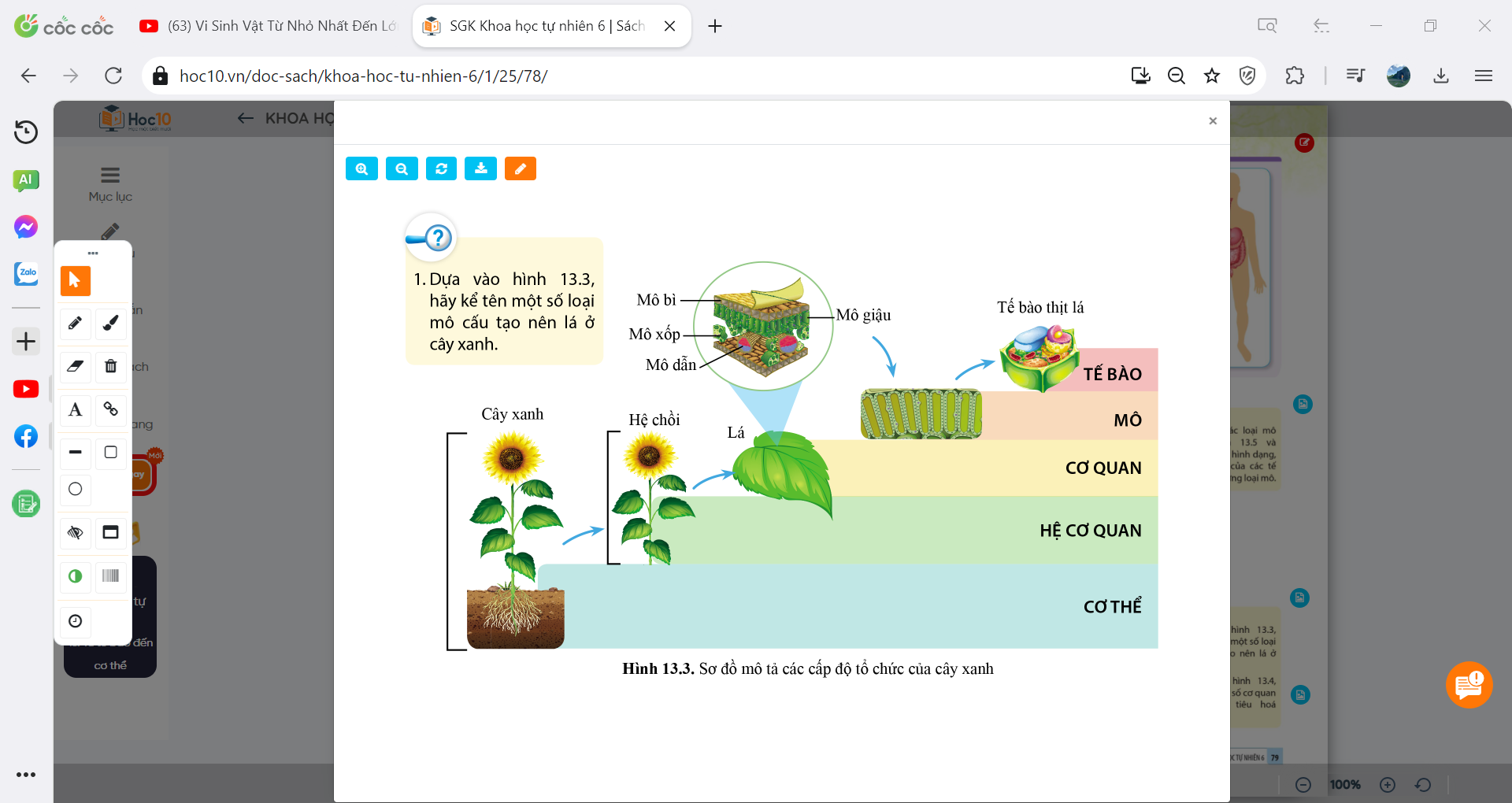 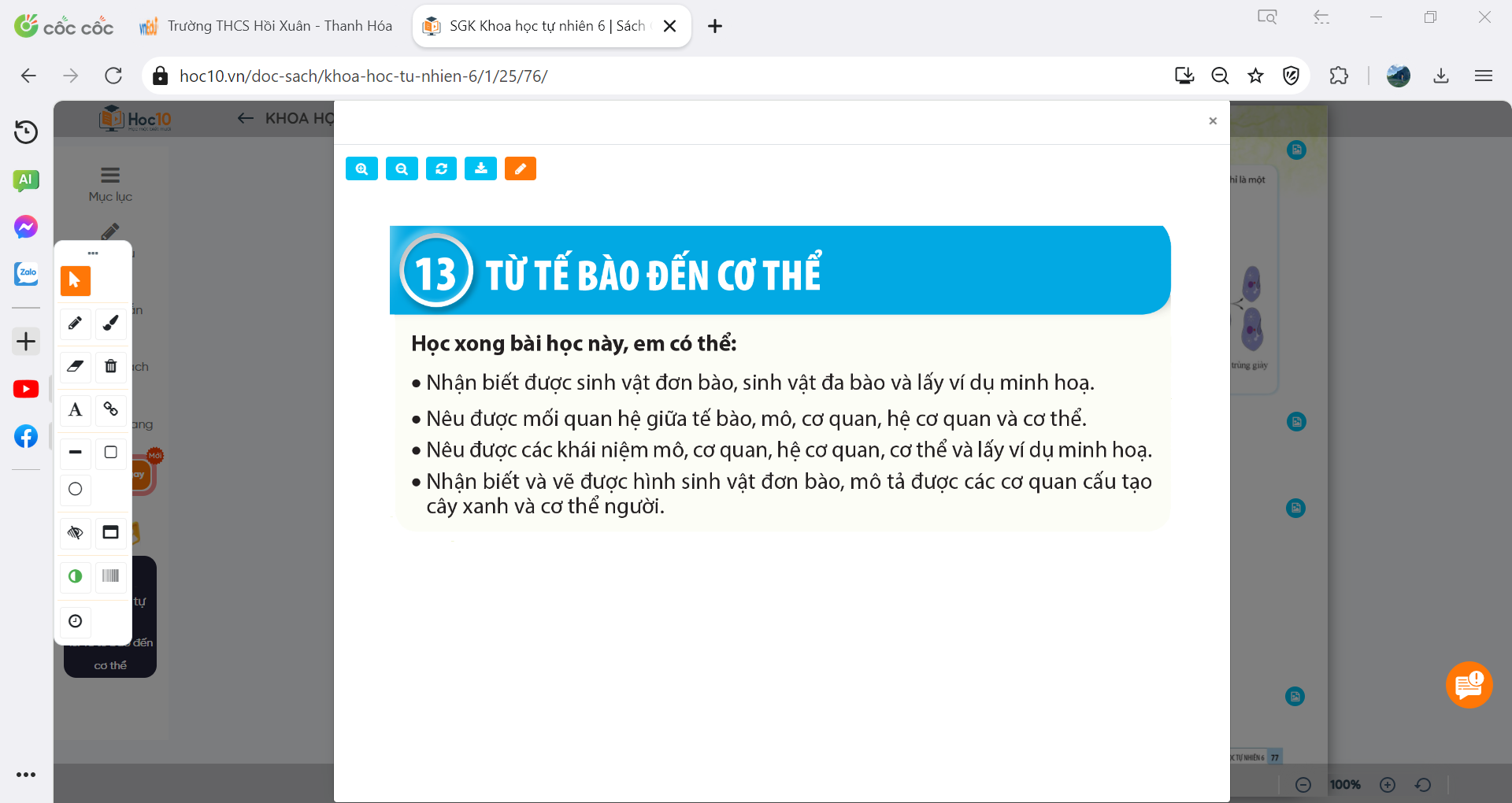 II. TỔ CHỨC CƠ THỂ ĐA BÀO
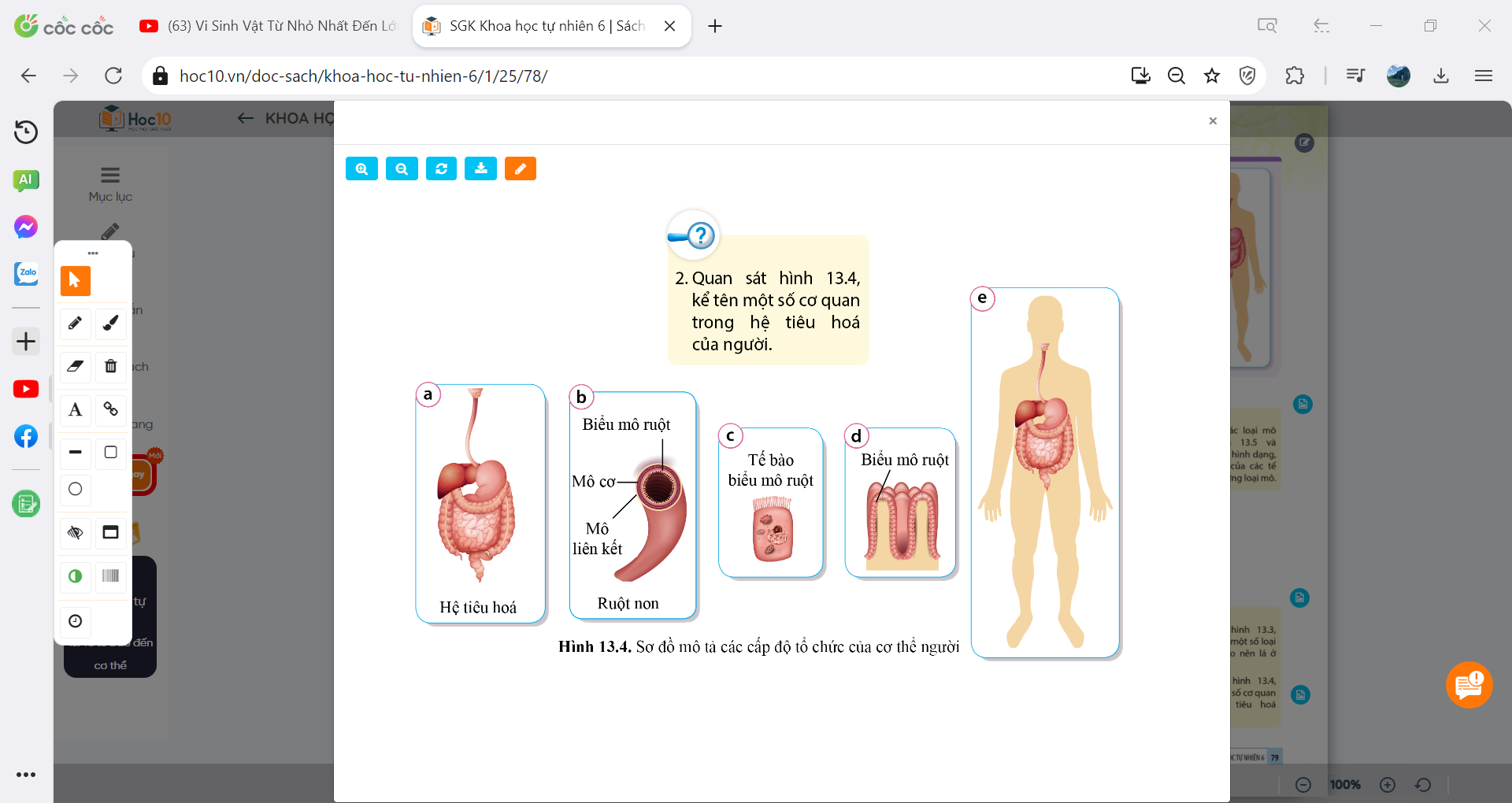 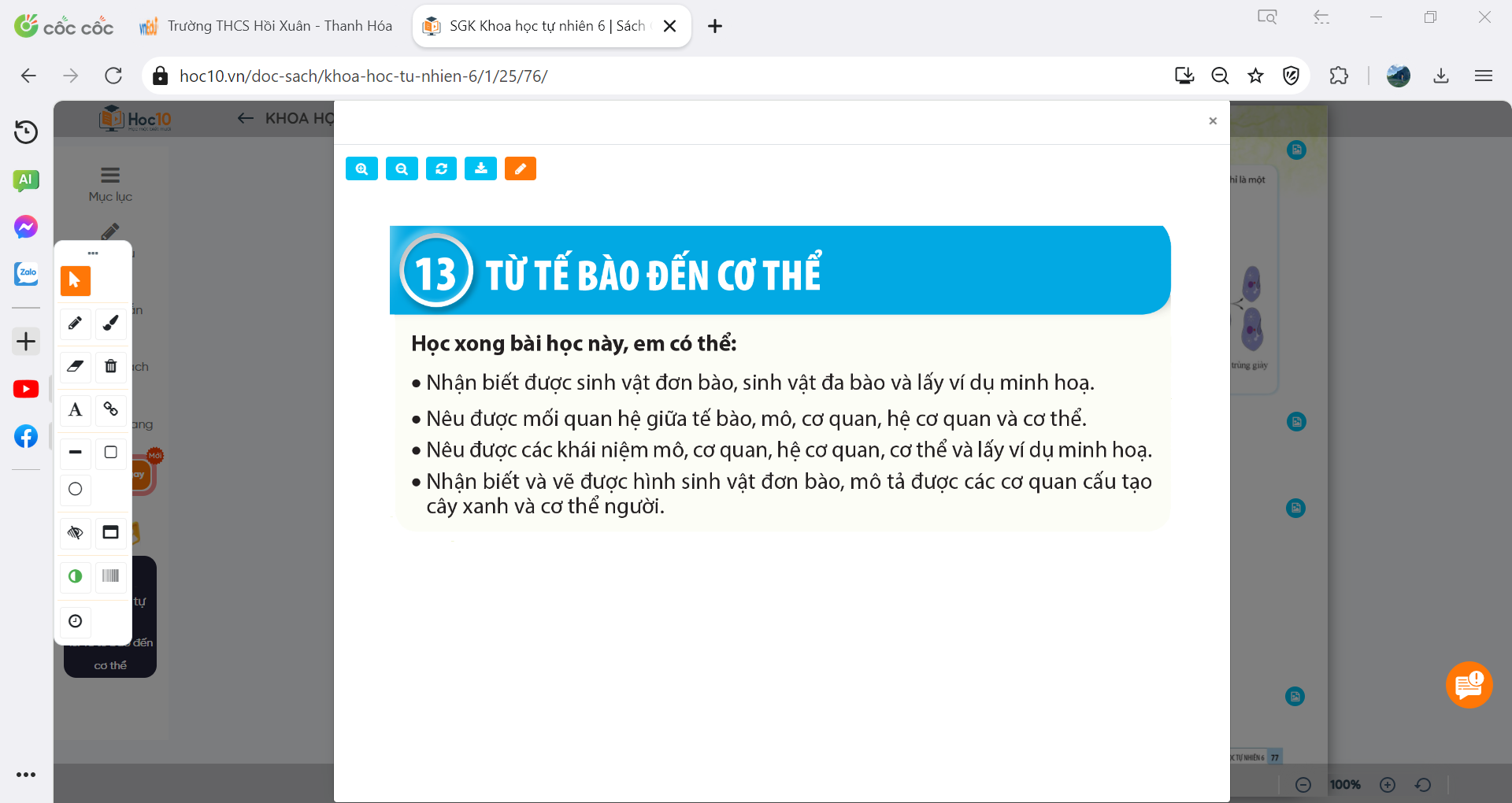 II. TỔ CHỨC CƠ THỂ ĐA BÀO
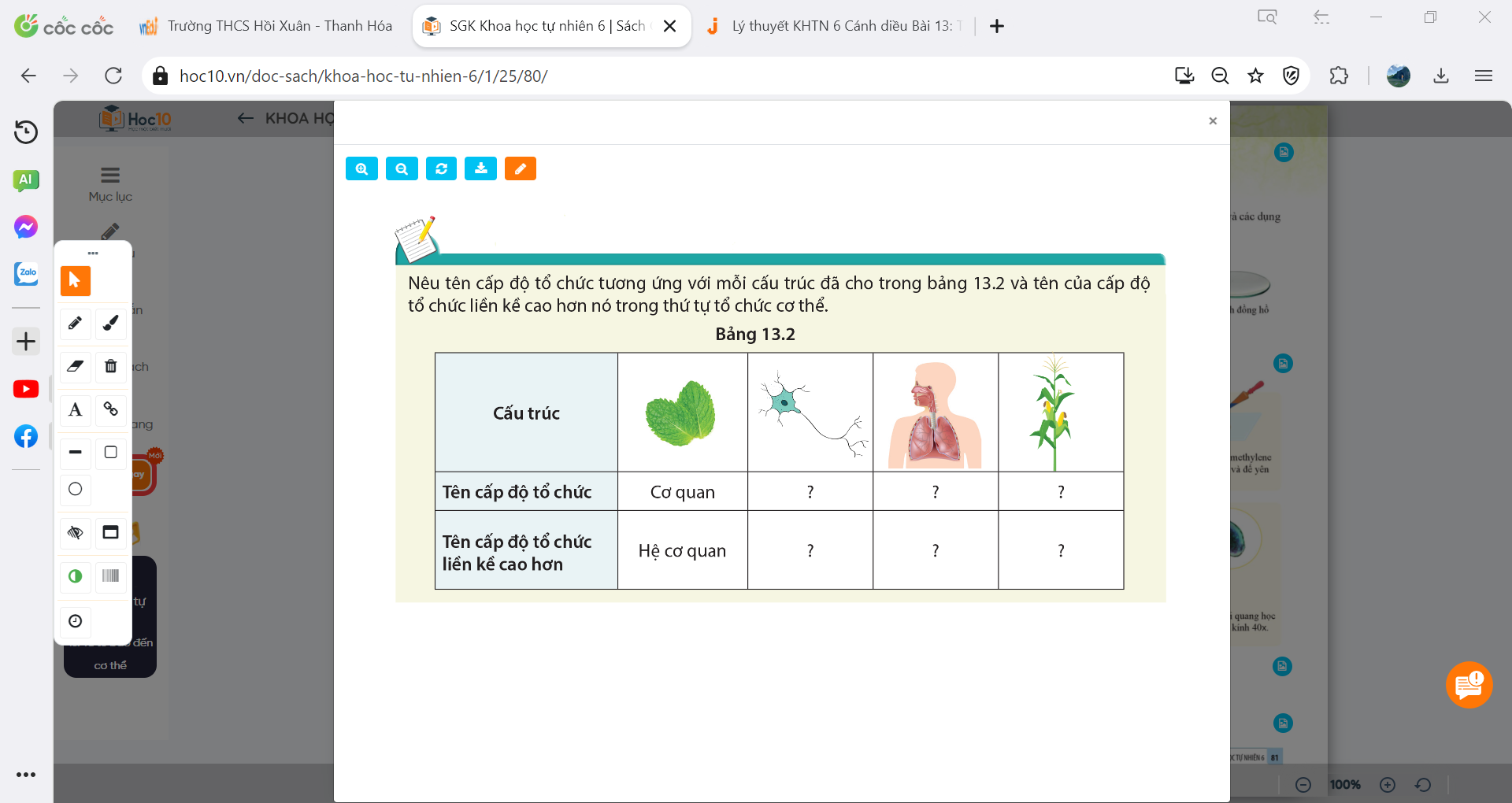 Tế bào
Hệ cơ quan
Hệ cơ quan
Cơ thể
Cơ thể
Mô
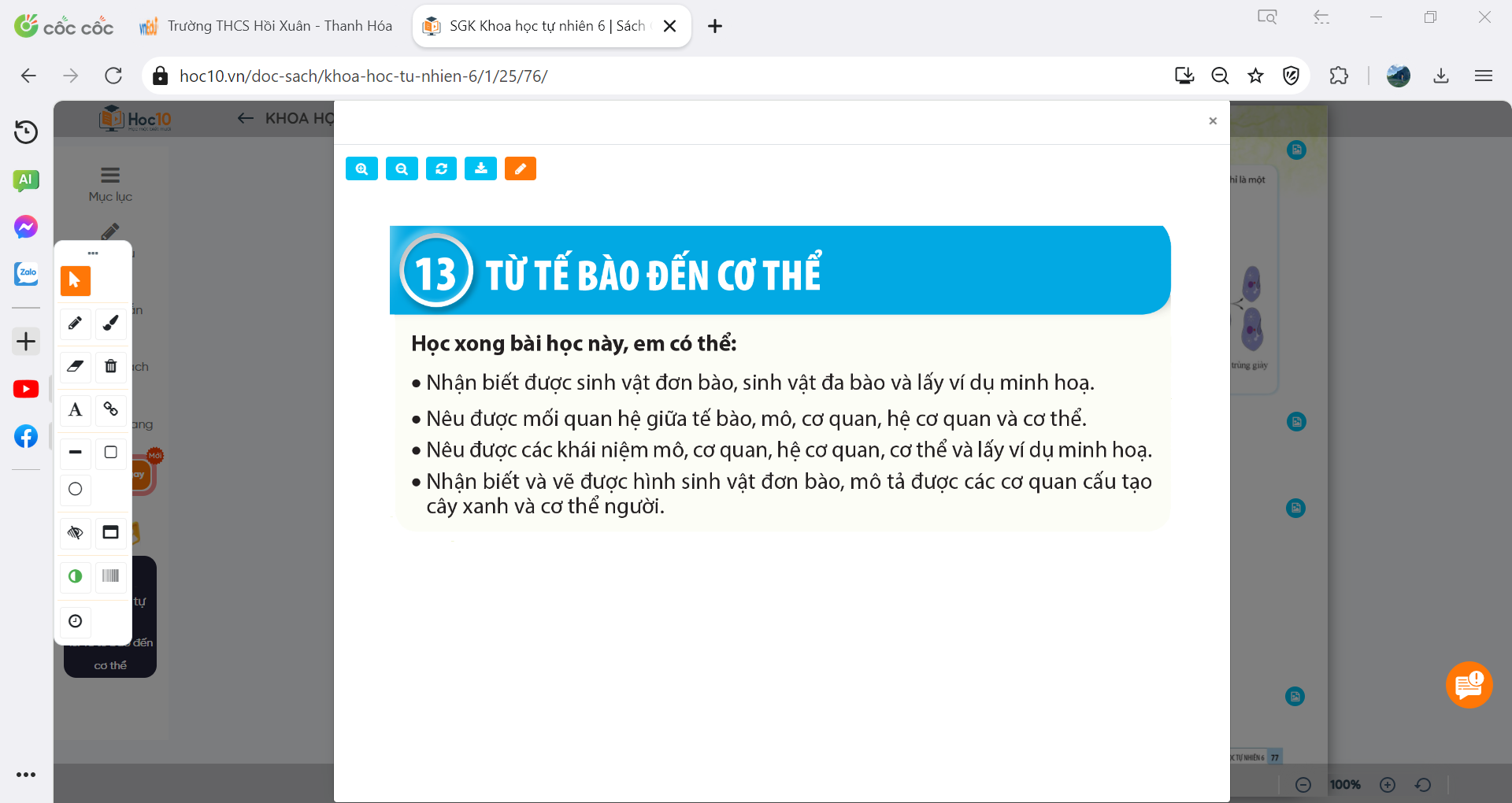 II. TỔ CHỨC CƠ THỂ ĐA BÀO
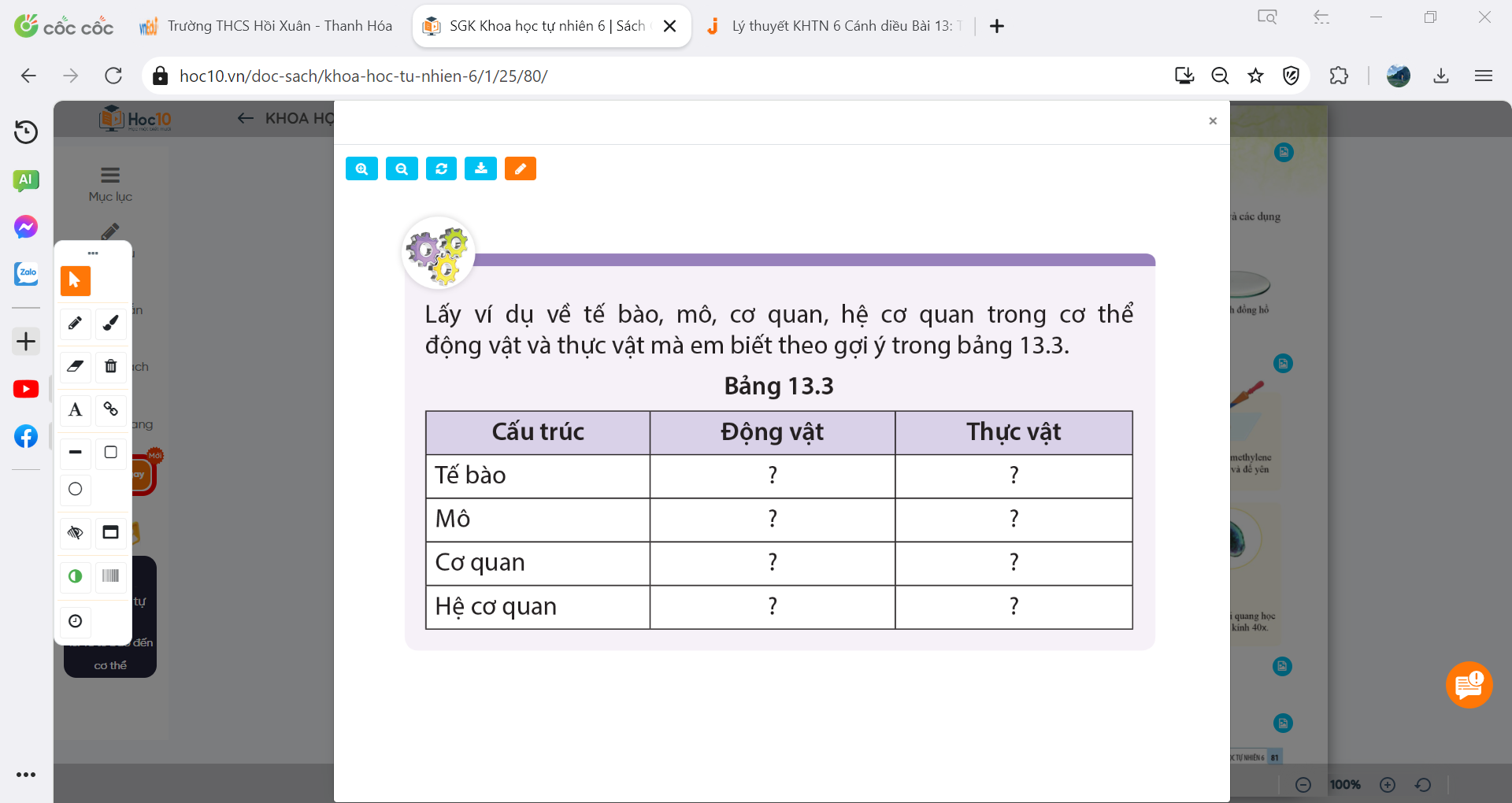 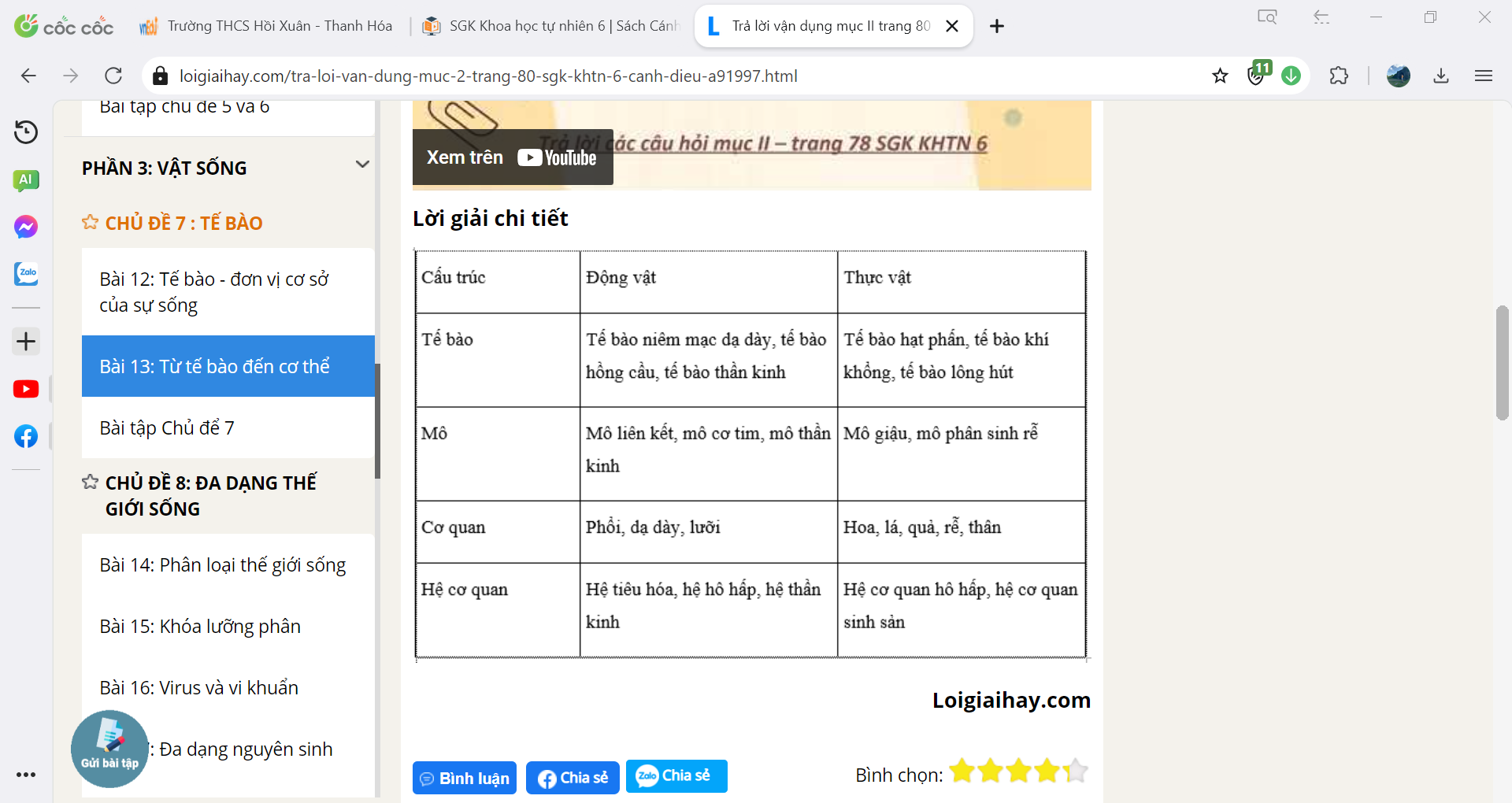 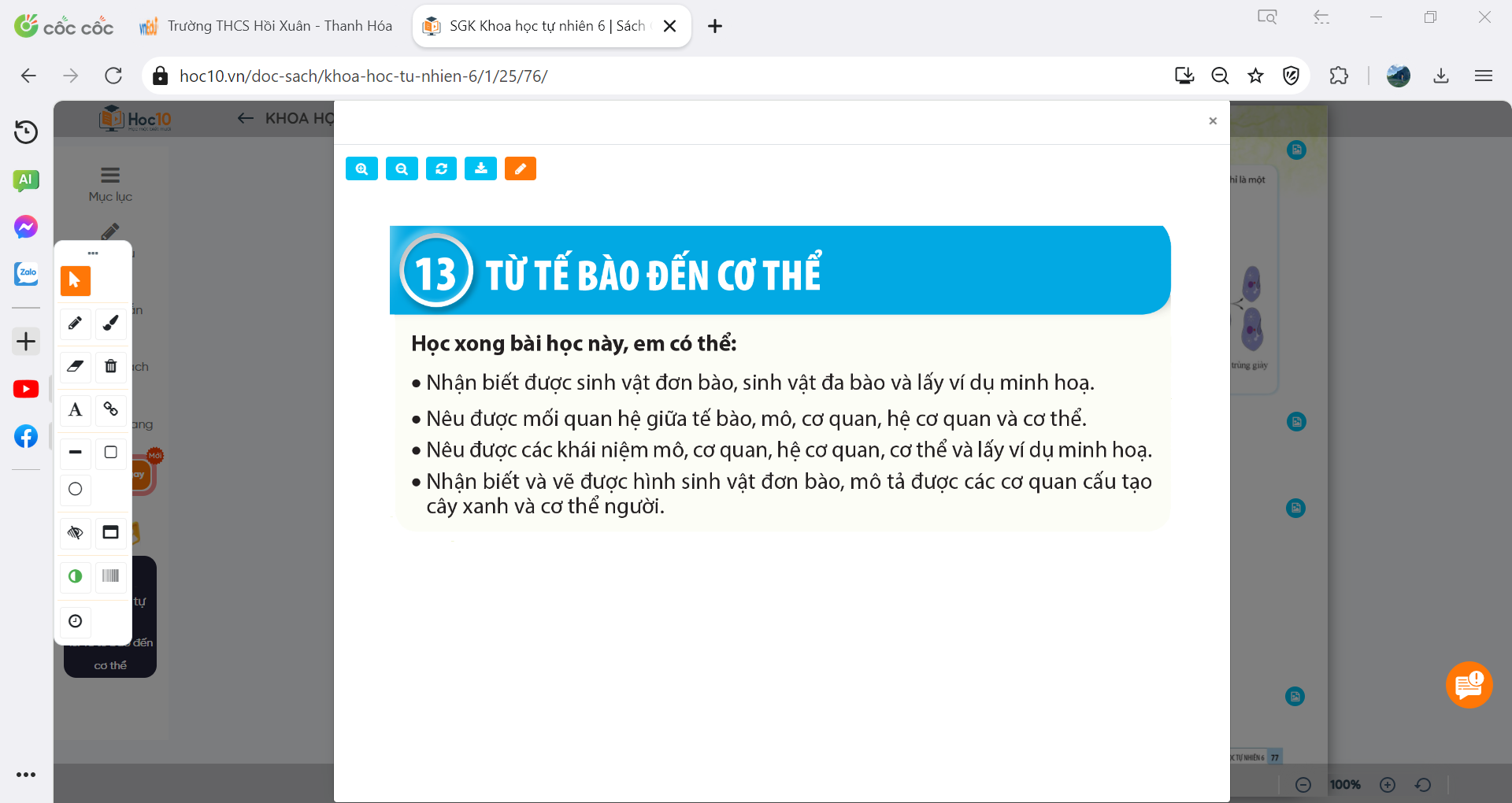 III. THỰC HÀNH TÌM HIỂU VỀ TỔ CHỨC CƠ THỂ.
1. Tìm hiểu về hình dạng, cấu tạo của sinh vật đơn bào.
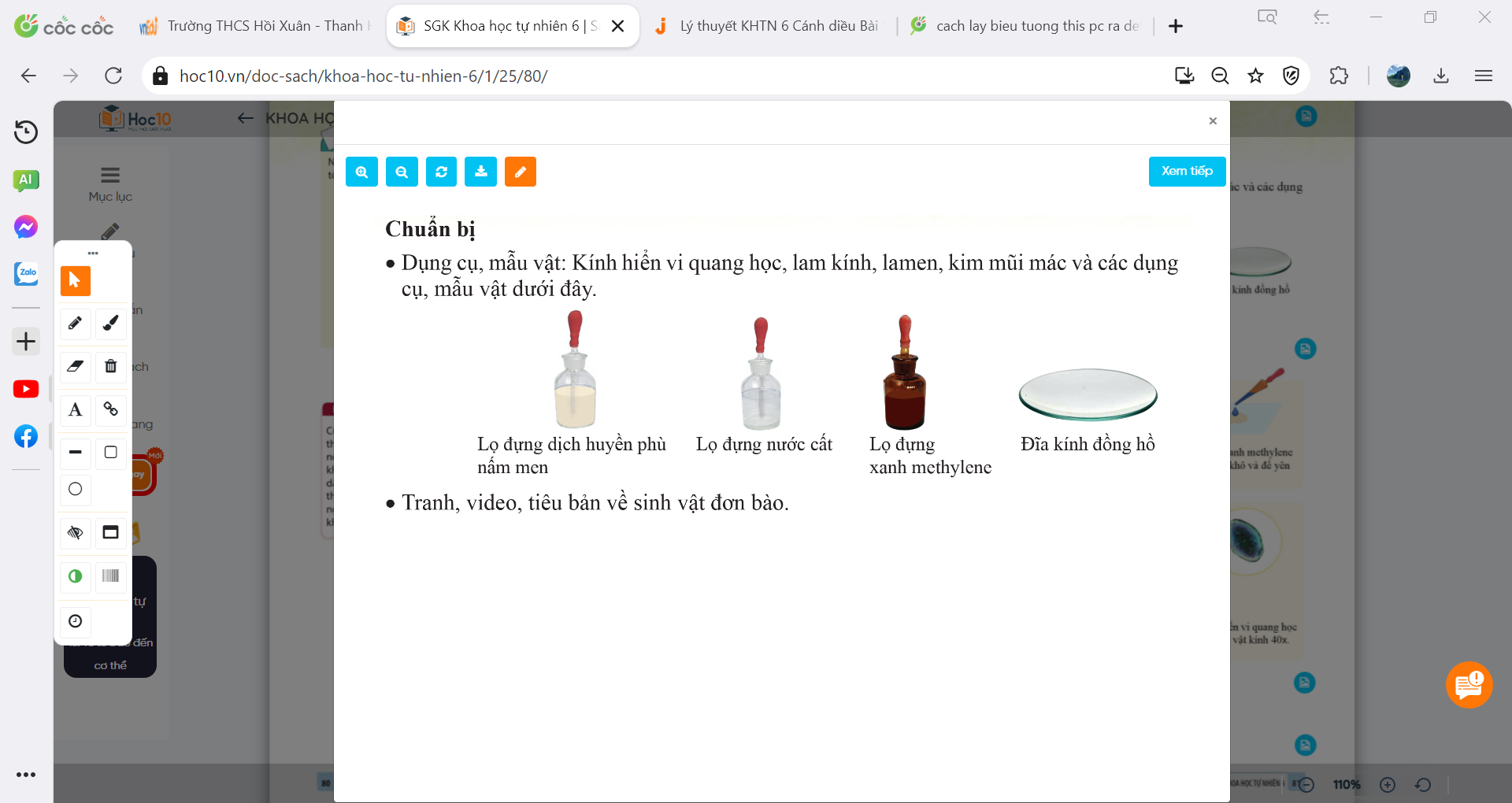 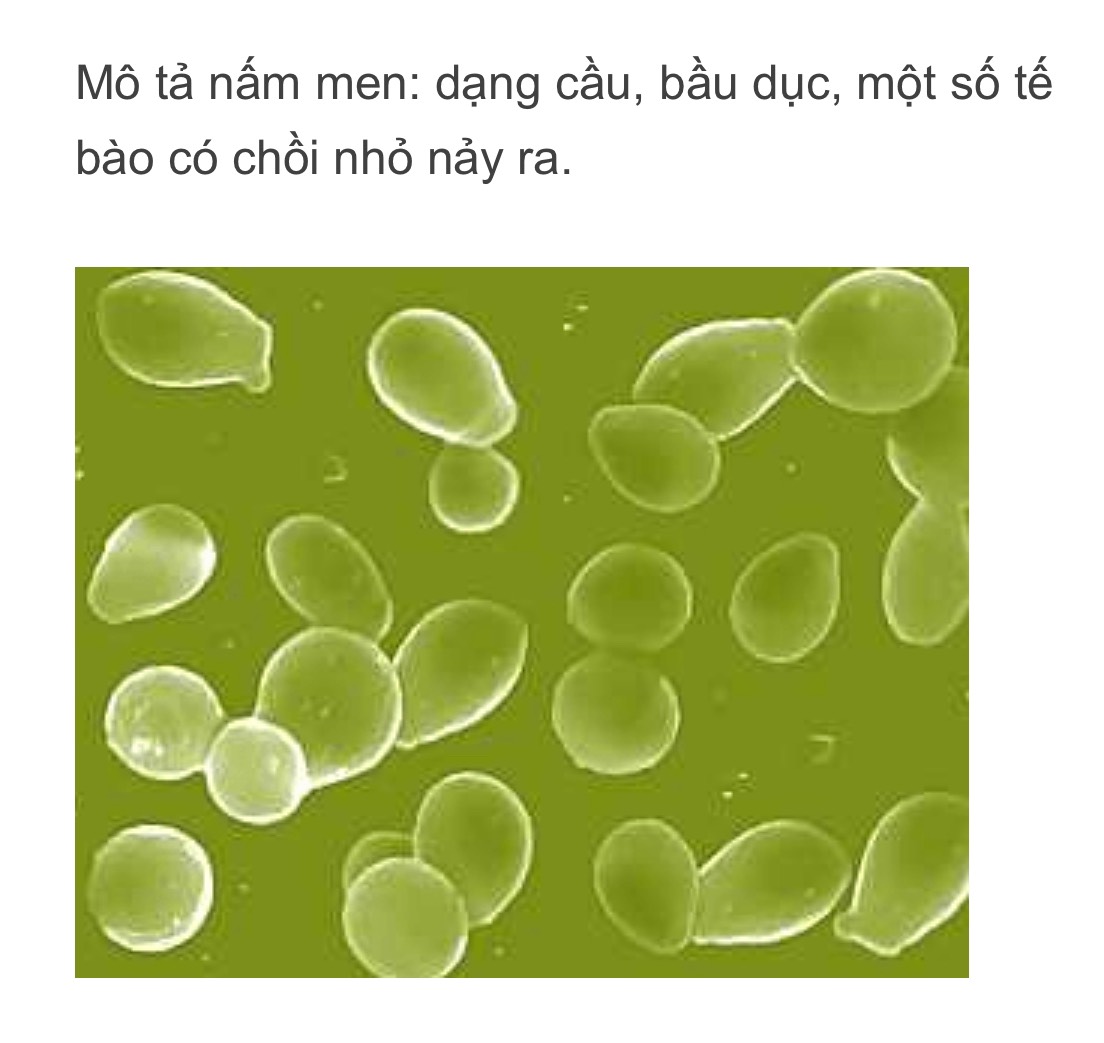 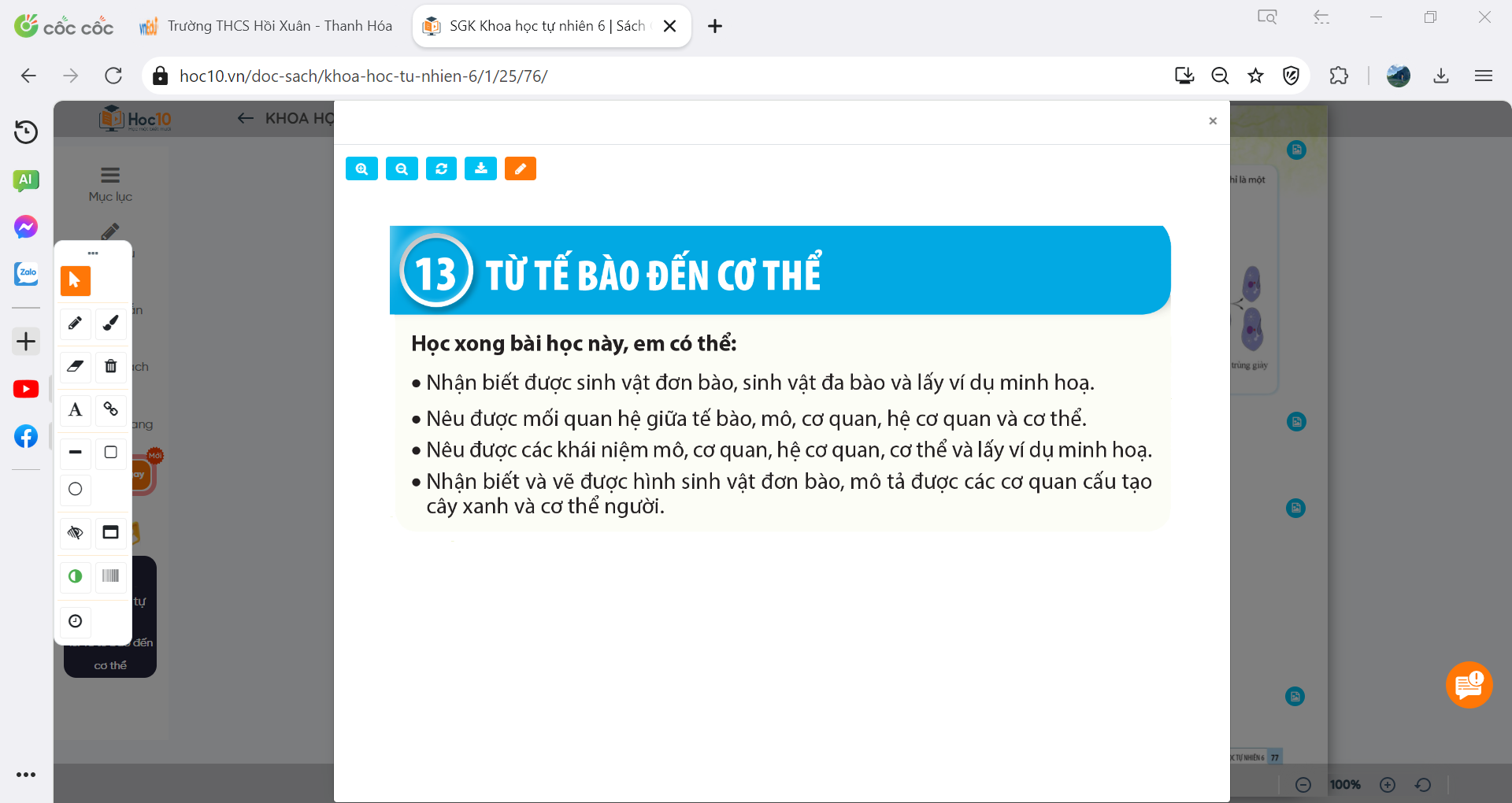 III. THỰC HÀNH TÌM HIỂU VỀ TỔ CHỨC CƠ THỂ.
2. Tìm hiểu về tổ chức cơ thể thực vật và cơ thể người.
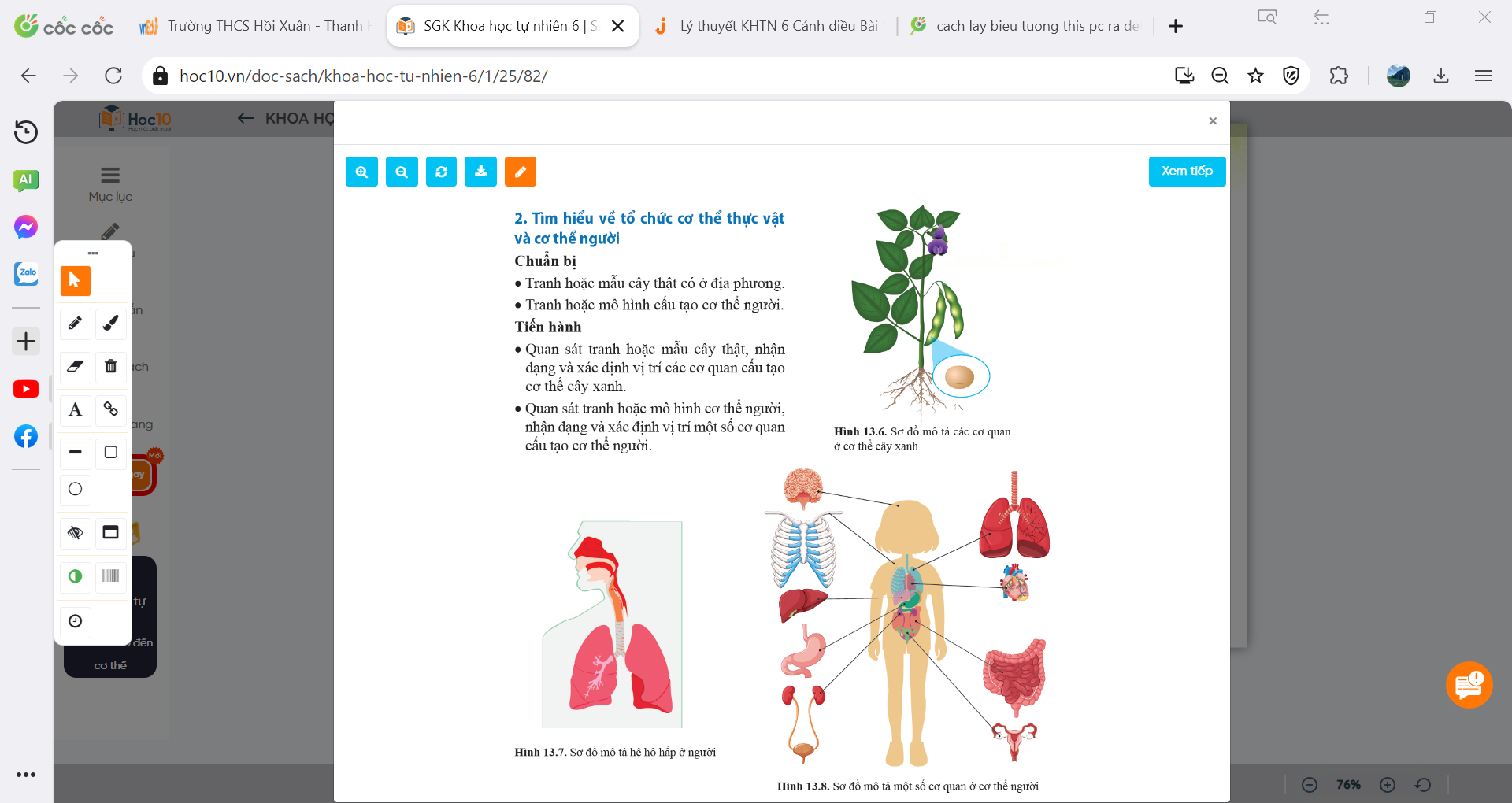 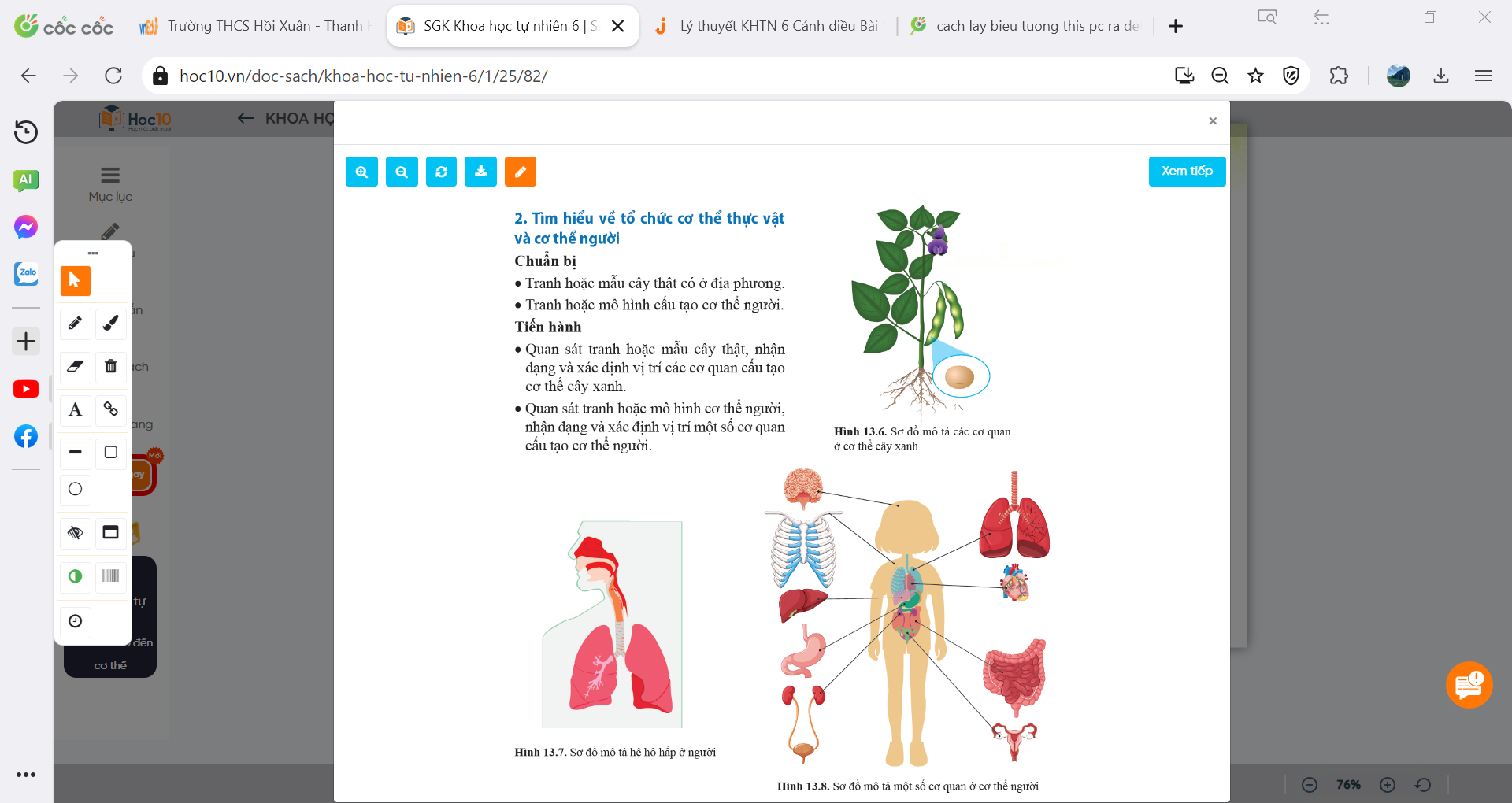 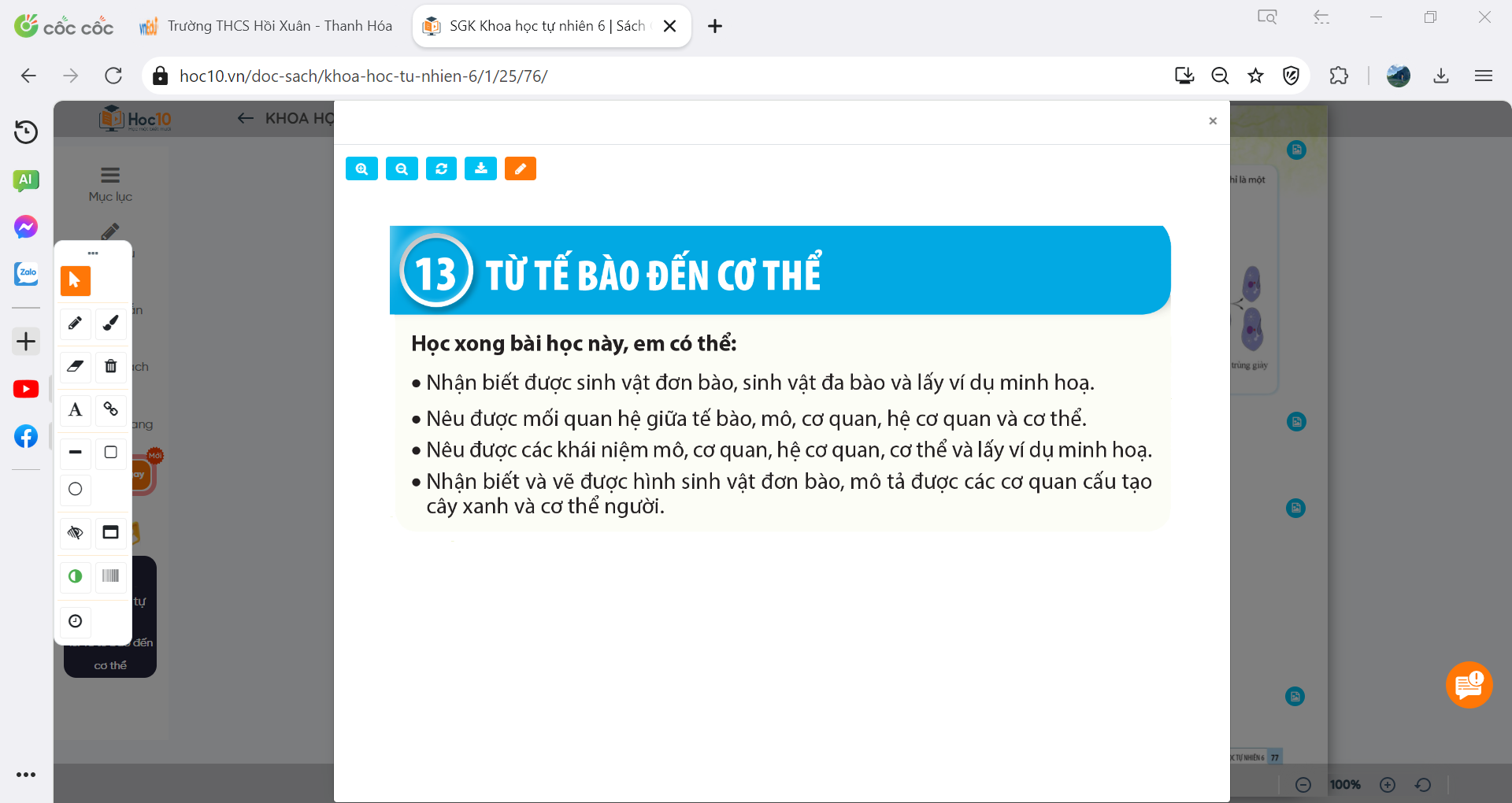 II. TỔ CHỨC CƠ THỂ ĐA BÀO
2. Tìm hiểu về tổ chức cơ thể thực vật và cơ thể người.
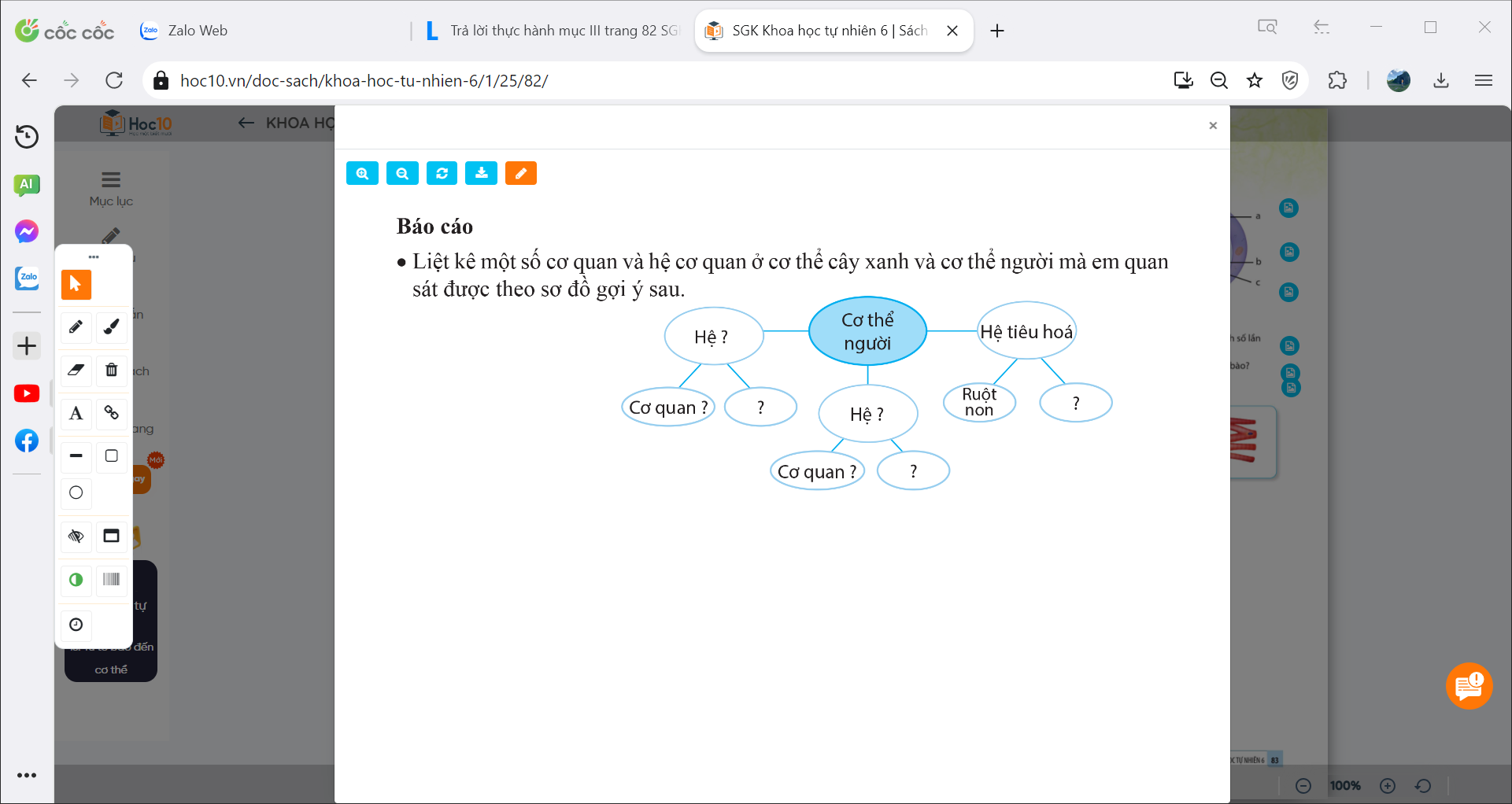 Hô hấp
Dạ dày
Phổi
Khí quản
Hệ Bài tiết
Bóng đái
Thận
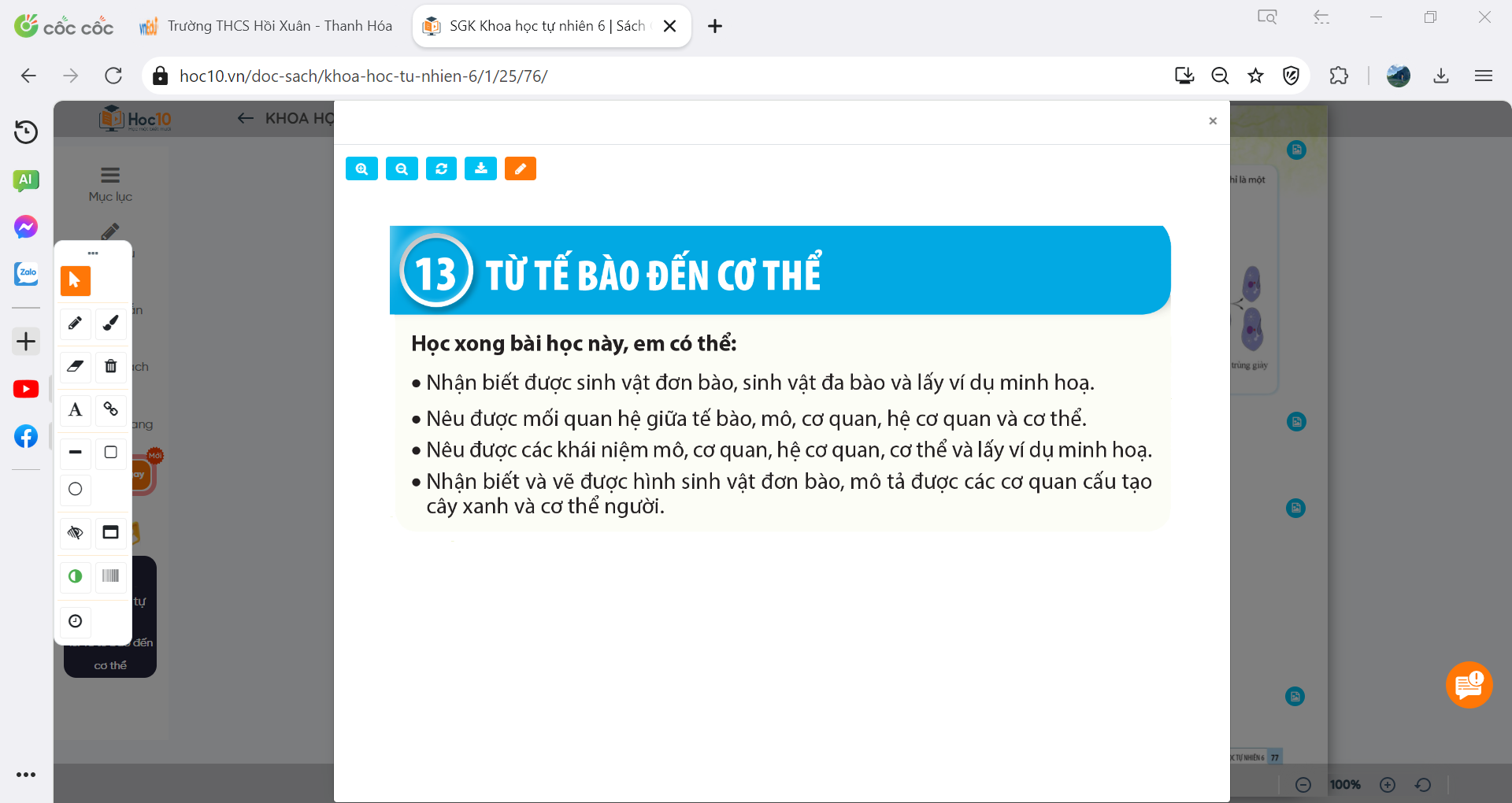 2. Tìm hiểu về tổ chức cơ thể thực vật và cơ thể người.
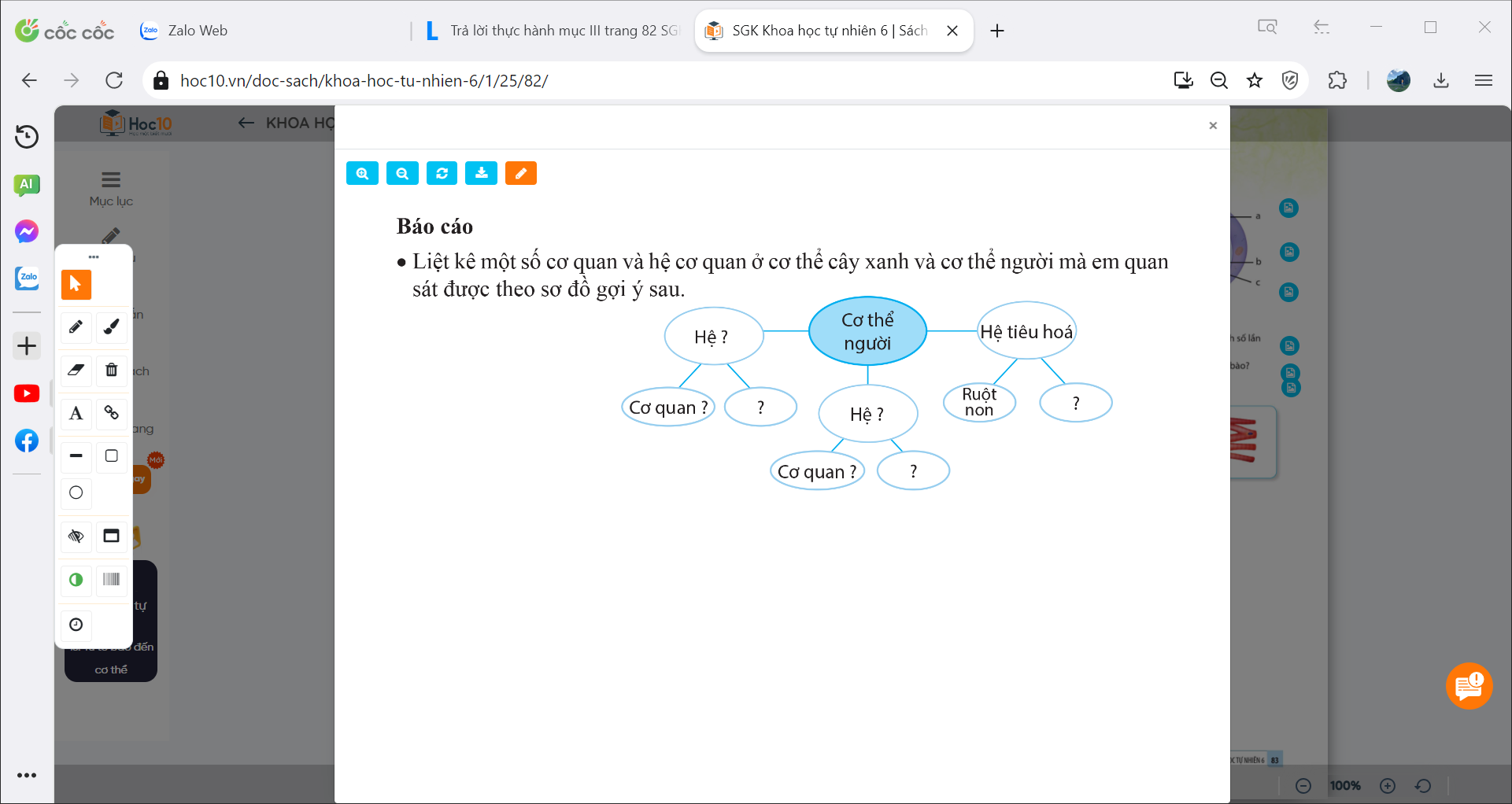 Hô hấp
Dạ dày
Phổi
Khí quản
Bài tiết
Bóng đái
Thận
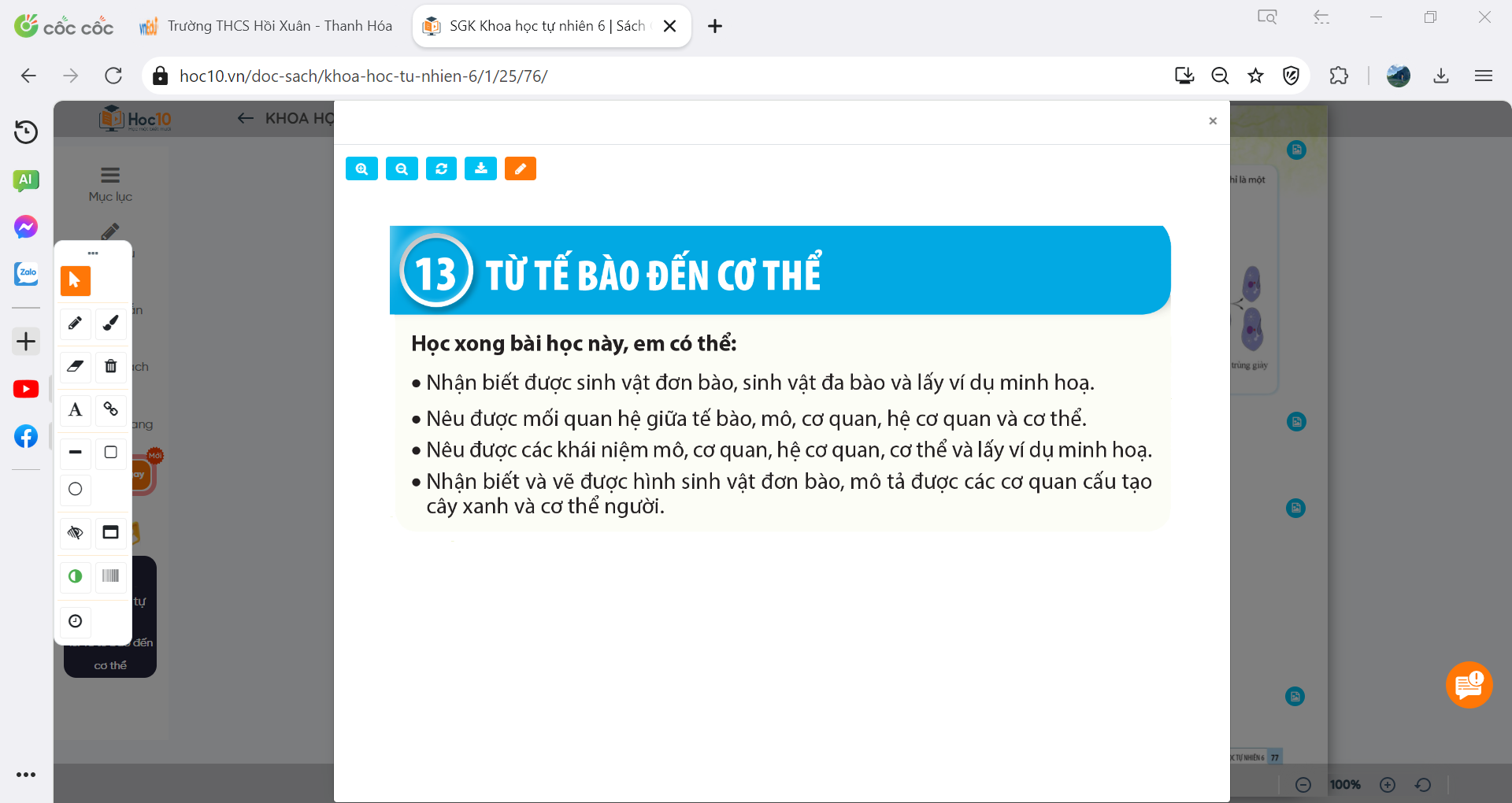 2. Tìm hiểu về tổ chức cơ thể thực vật và cơ thể người.
Cơ thể cây xanh
Cơ quan sinh dưỡng
Cơ quan sinh sản
Rễ
Thân
Lá
Hoa
Quả
Hạt